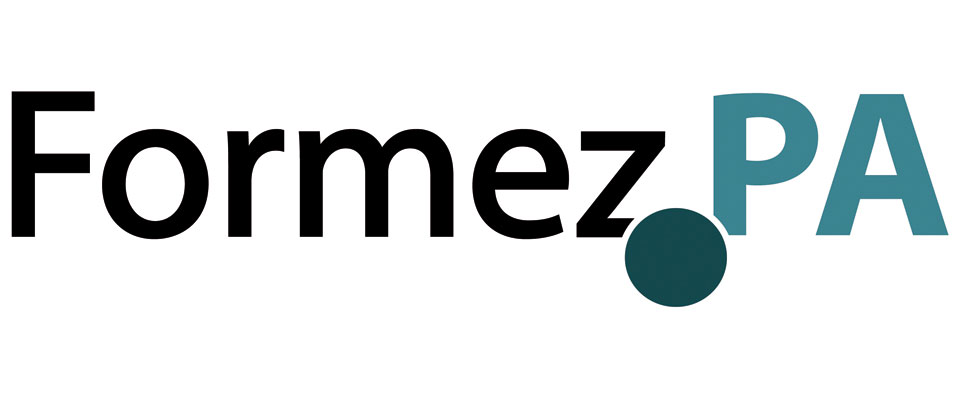 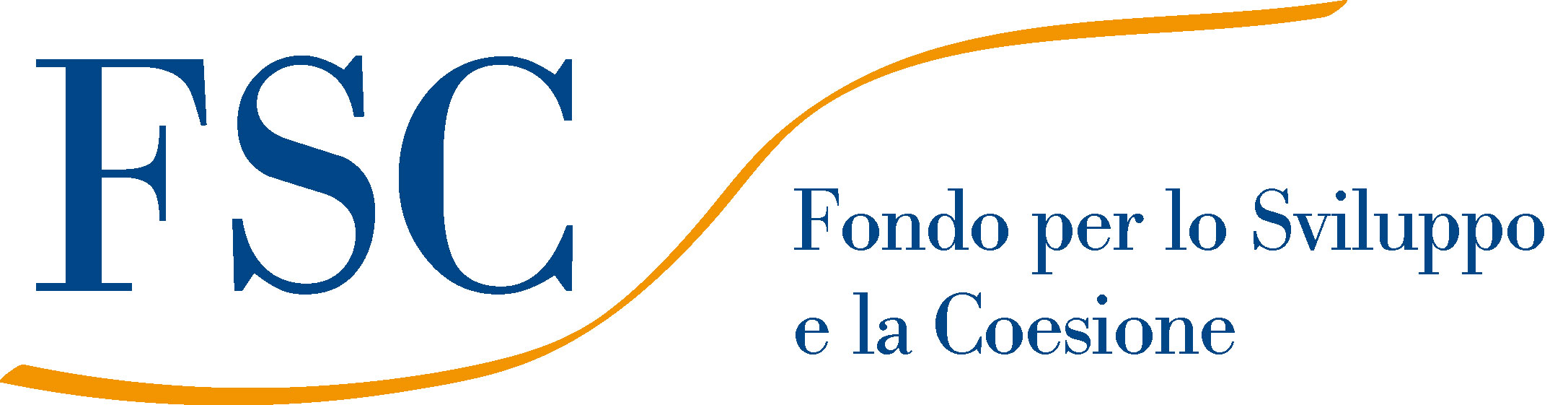 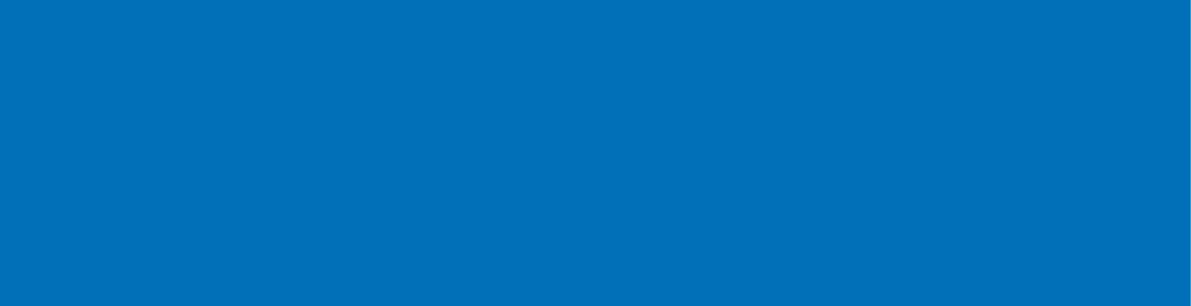 Progetto ASSISTE Abruzzo
Assistenza Tecnica alla Regione Abruzzo sul Fondo di Sviluppo e Coesione
Percorso di affiancamento e aggiornamento 




La Certificazione della spesa
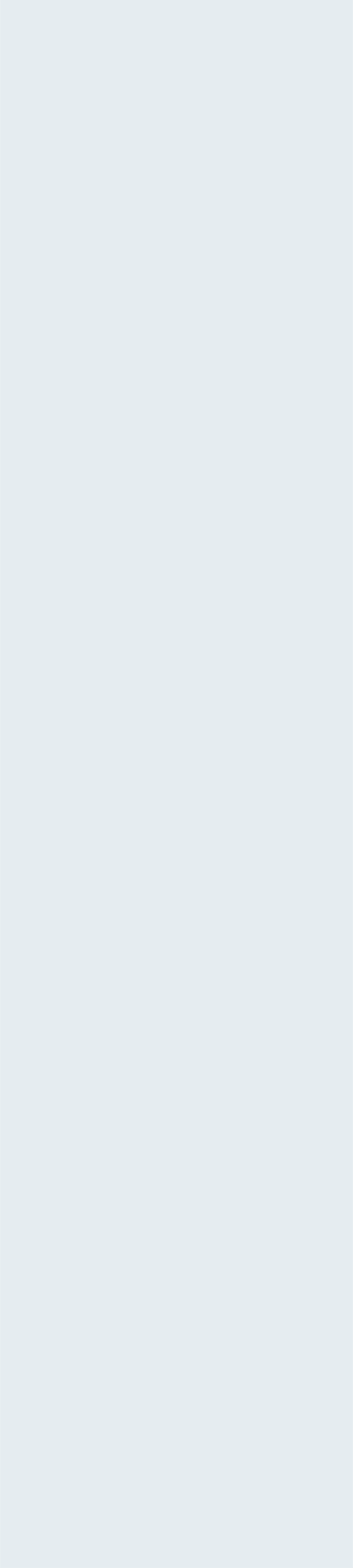 2 giornata      ■      mercoledì 13/04/2022      ■      ore 9,30/11,30
Indice
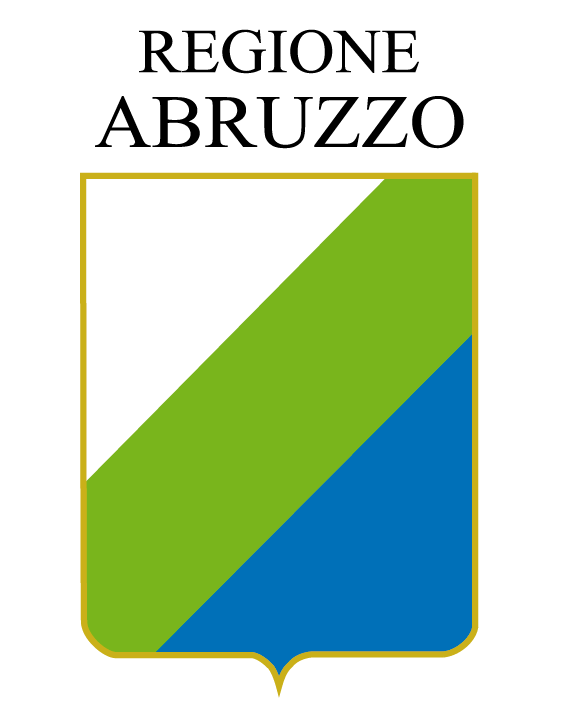 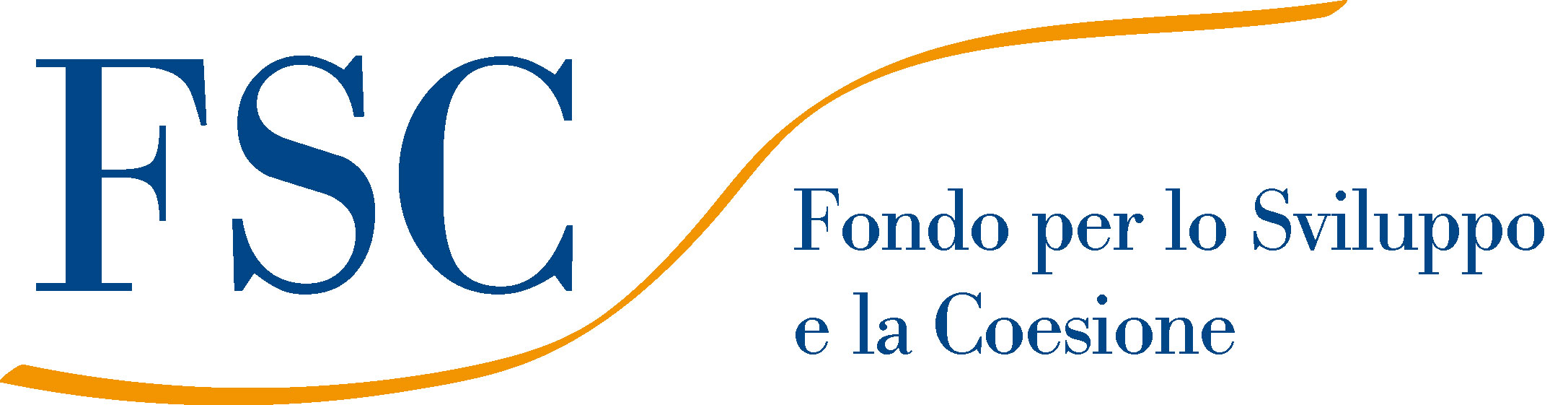 La Pista di controllo adeguata
definizione, finalità e struttura
un caso pratico

Attestazione di spesa del Responsabile di Linea/Azione
Finalità e struttura 
Un caso pratico

La rilevanza del monitoraggio ai fini della certificazione della spesa
Anagrafica delle operazioni (verifica CUP e codice monitoraggio)
Sezione di monitoraggio finanziario (verifica dell’inserimento dei pagamenti effettuati)
Sezione di monitoraggio procedurale (verifica allineamento dati iter procedurale)
Sezione di monitoraggio fisico (verifica allineamento degli indicatori)
Indice del Percorso di affiancamento
La Pista di controllo
Relatore
Pietro De Michele
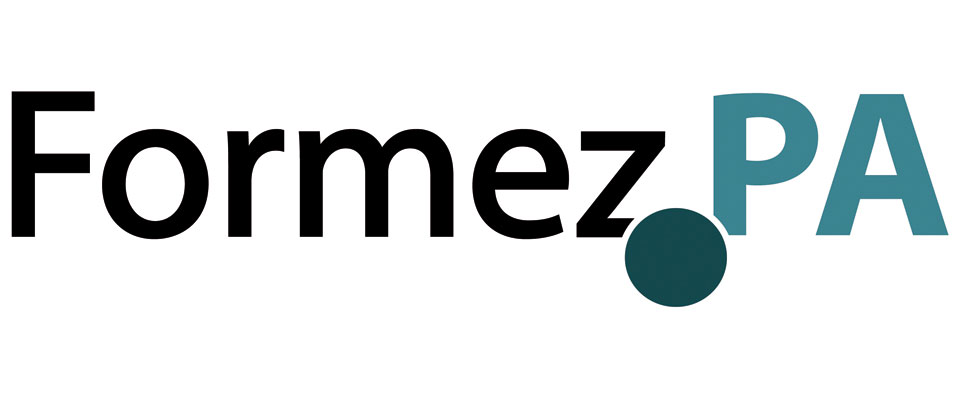 La Pista di controllo
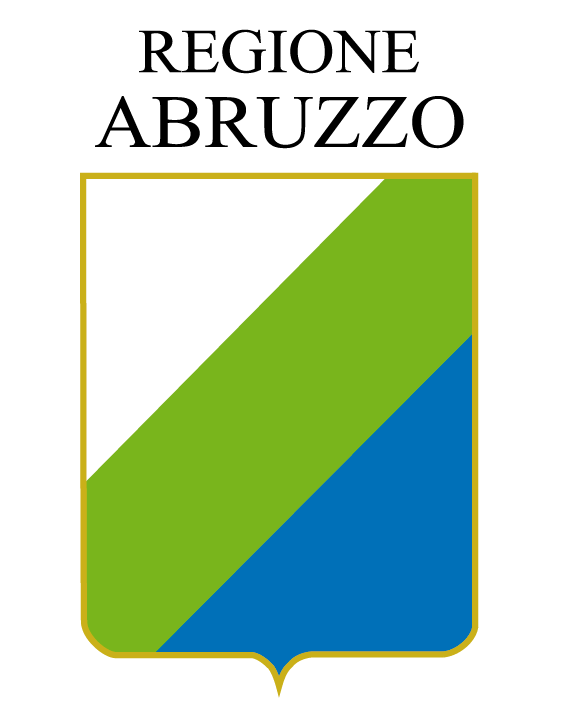 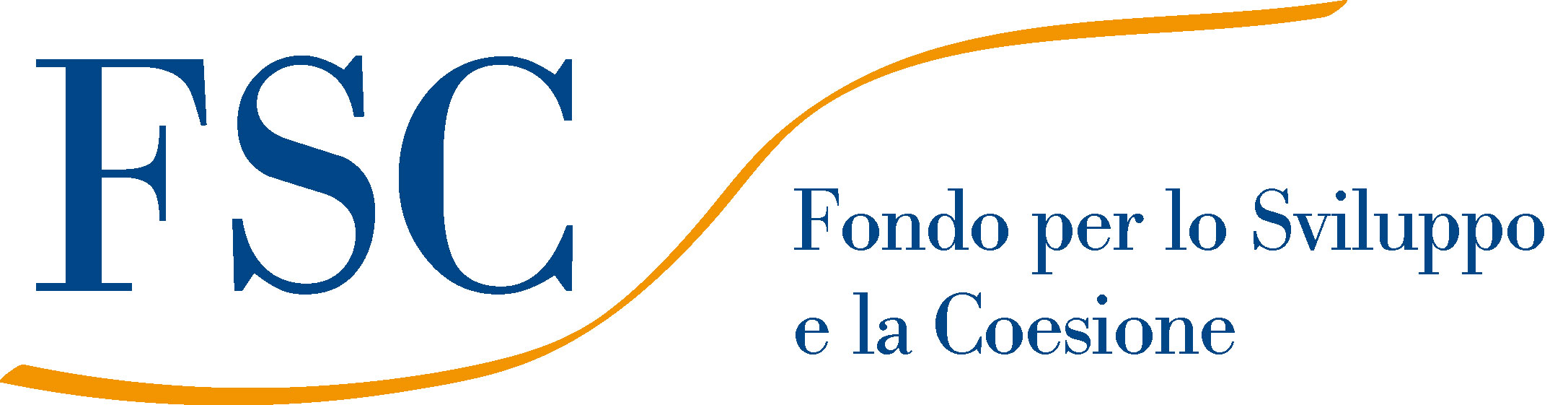 E’ costituita da una serie di diagrammi di flusso (rappresentati su fogli di calcolo Excel) che documentano lo svolgimento delle diverse fasi o processi, e cioè la programmazione, la selezione delle operazioni, l’attuazione delle operazioni, rendicontazione e certificazione della spesa. 
Attraverso ciascuno di tali processi, la pista di controllo documenta a livello di operazione, il tracciato dei pagamenti e la loro regolarità, lo svolgimento delle verifiche e il pagamento del contributo pubblico ai beneficiari.
La Pista di controllo
Relatore
Pietro De Michele
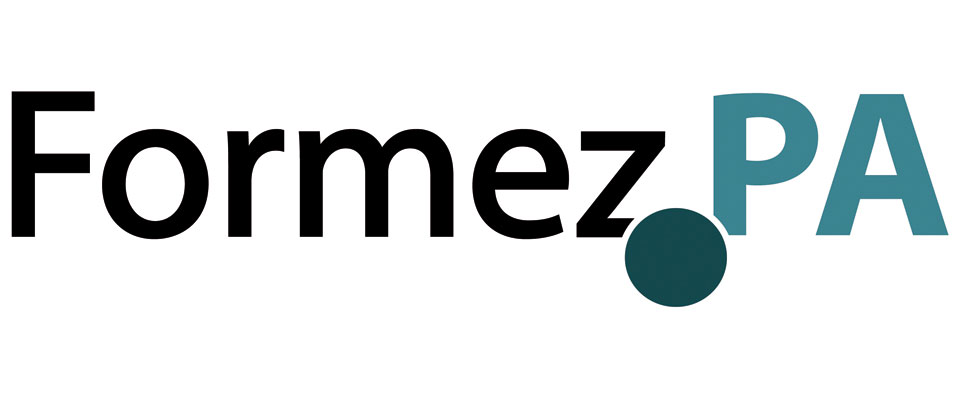 La Pista di controllo
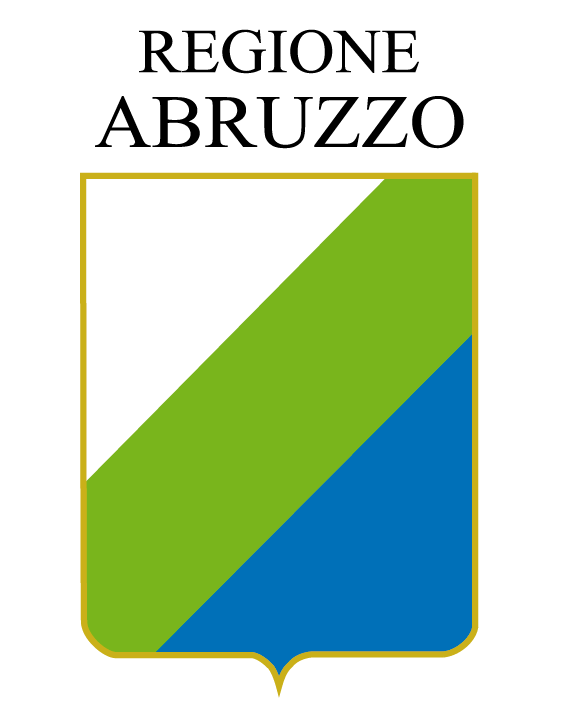 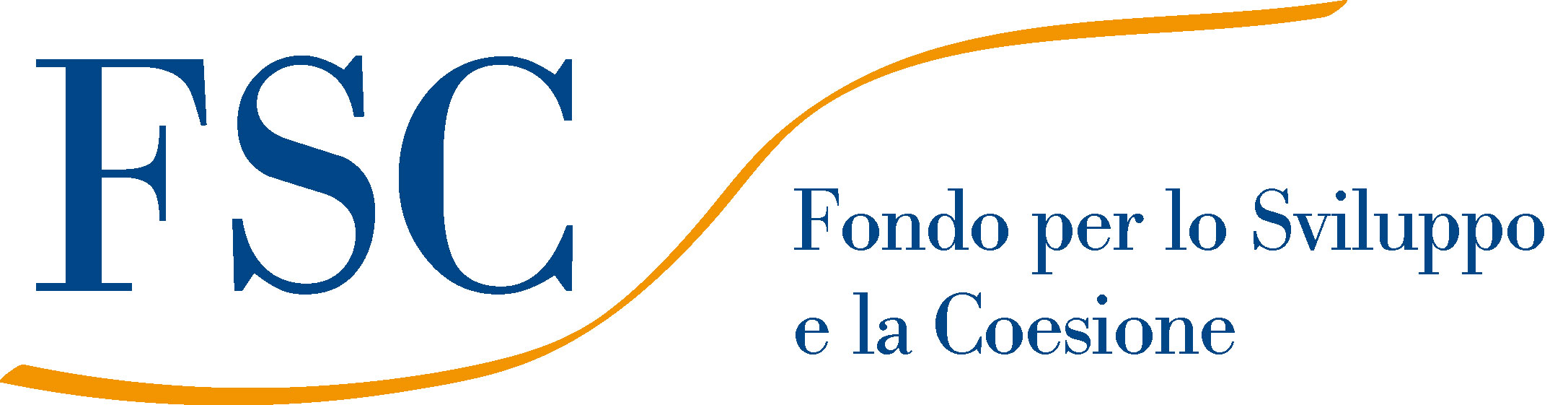 Descrive i soggetti responsabili di tali processi (Beneficiario; Organismo di Programmazione/RUAP; Organismo di Certificazione, RdL/RUA). 

E’ una guida per l’attuazione del progetto

E’ unica per ogni progetto – va implementata sempre la stessa in ogni SAL.
La Pista di controllo
Relatore
Pietro De Michele
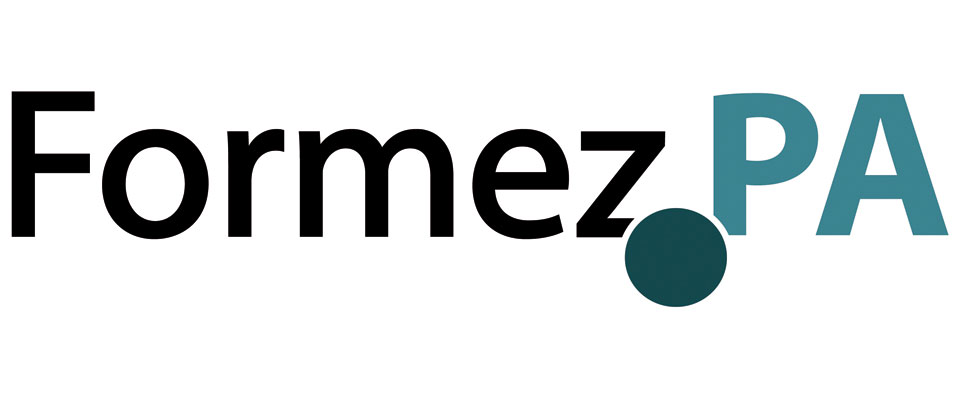 La Pista di controllo
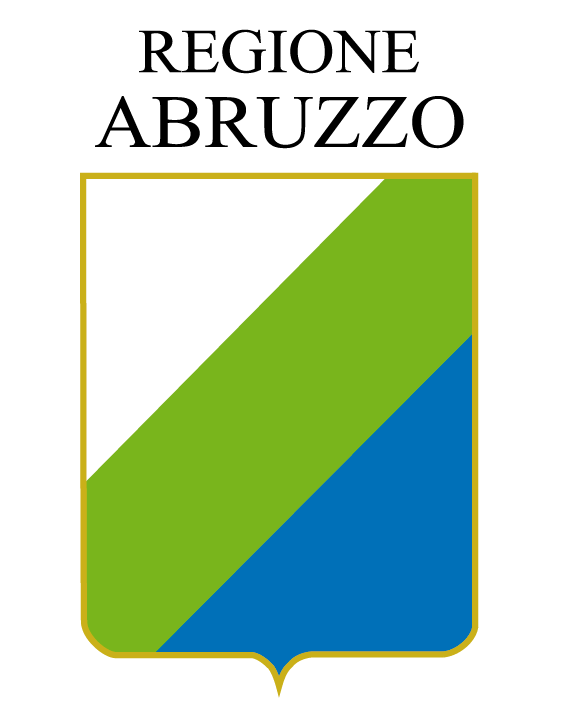 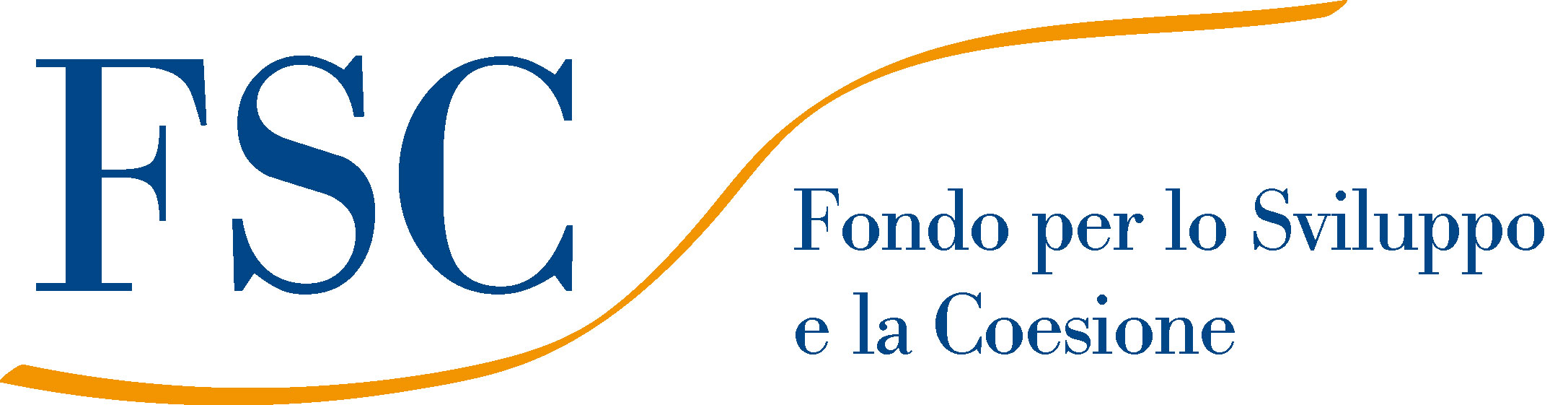 Relatore
Pietro De Michele
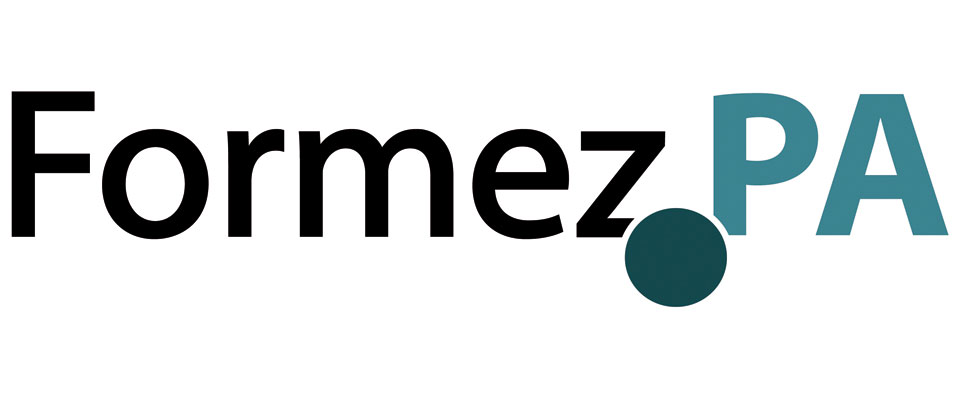 La Pista di controllo 2014/2020
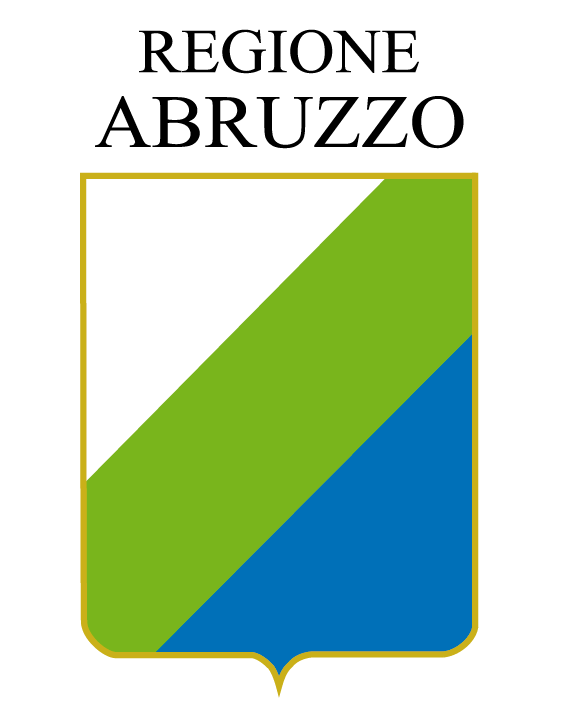 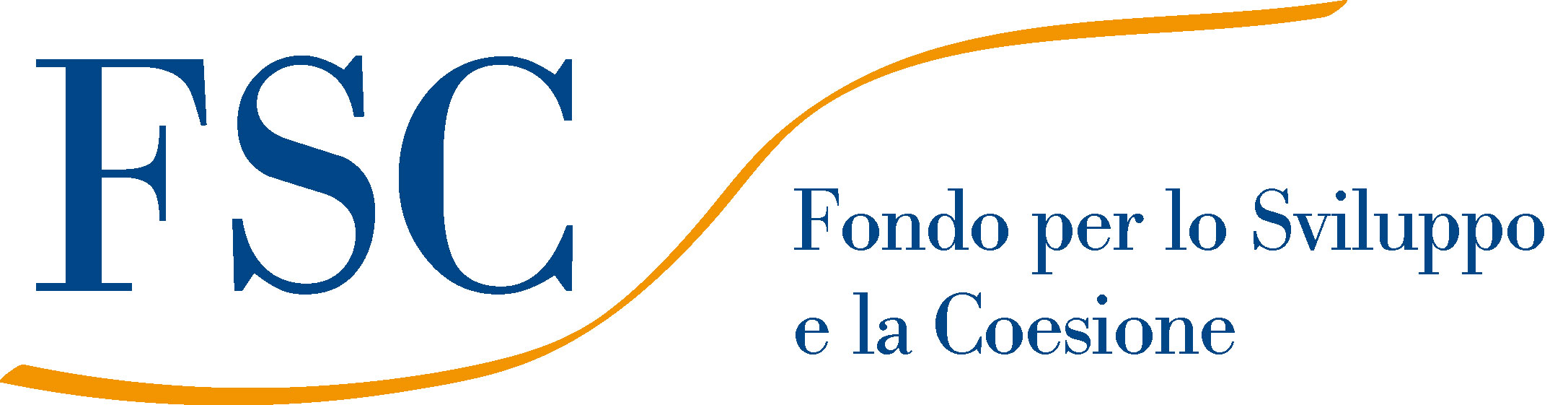 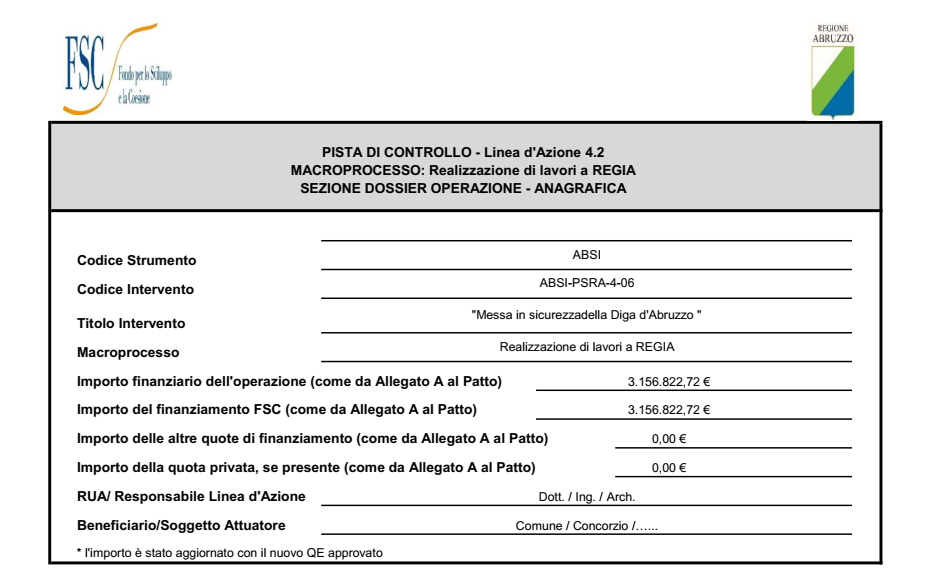 Esempio – Sezione Anagrafica
La Pista di controllo
Relatore
Pietro De Michele
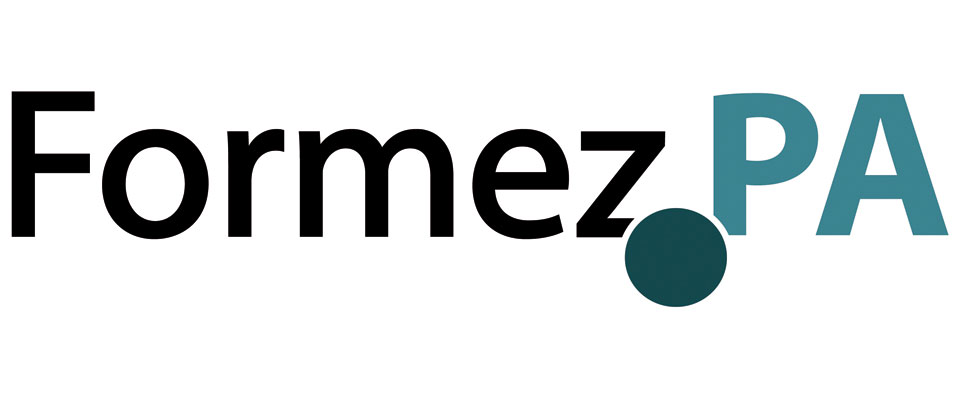 La Pista di controllo 2014/2020
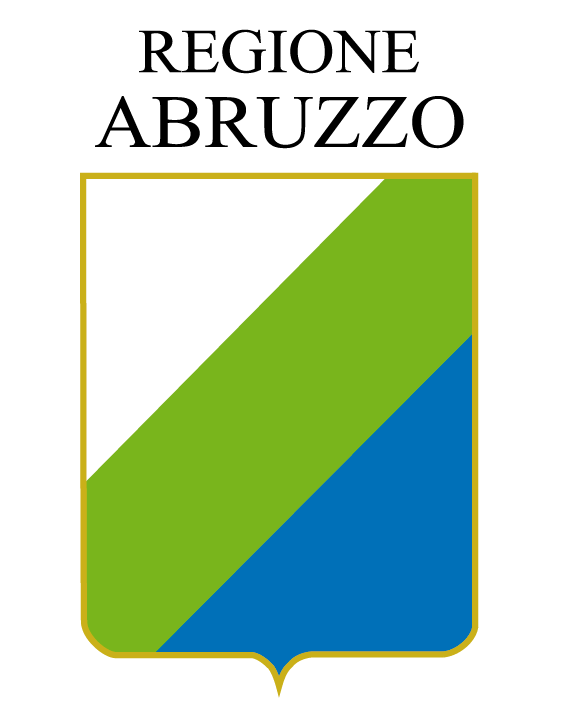 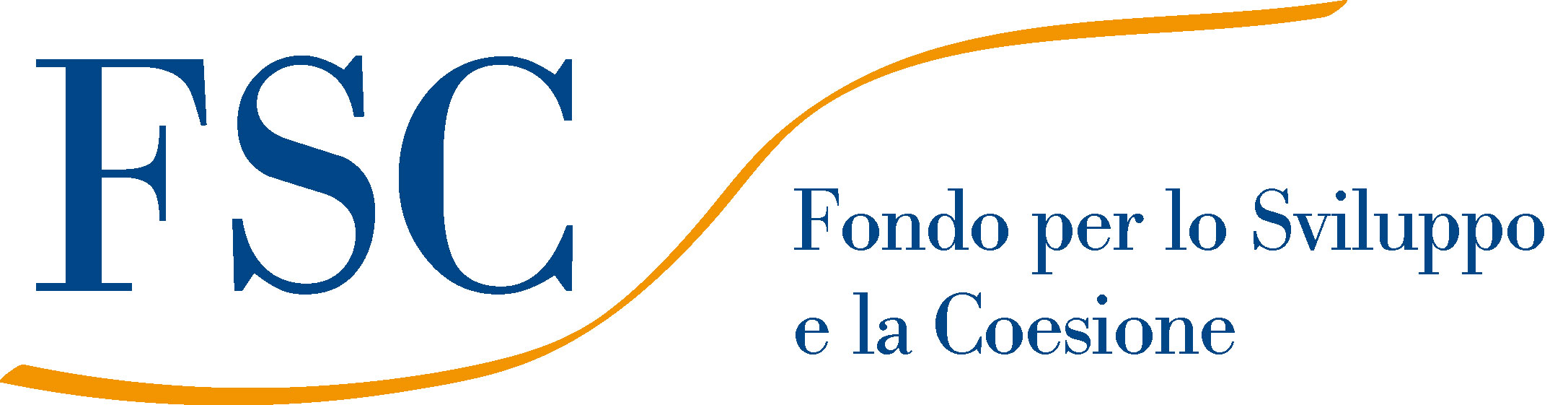 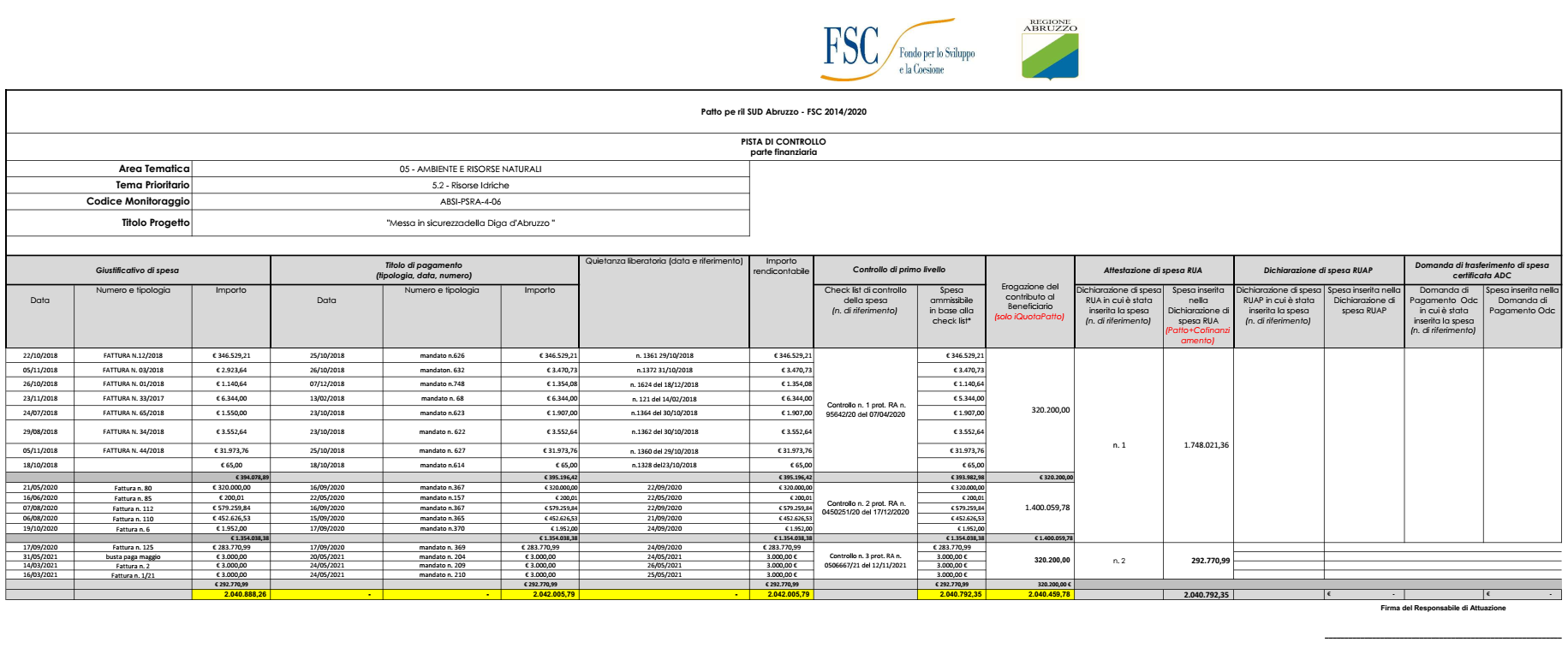 Esempio – Sezione Finanziaria
La Pista di controllo
Relatore
Pietro De Michele
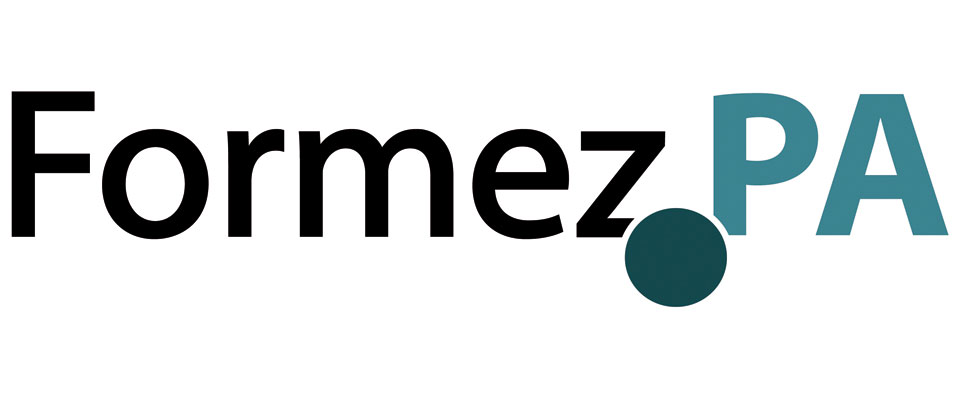 L’Attestazione di Spesa
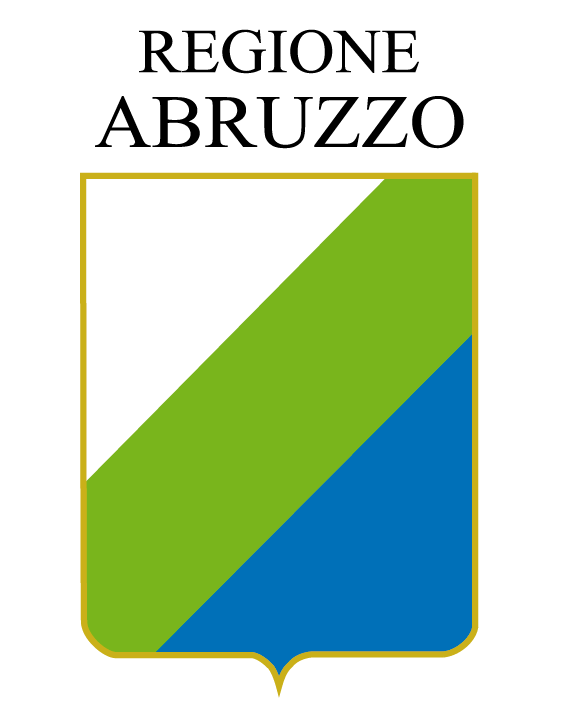 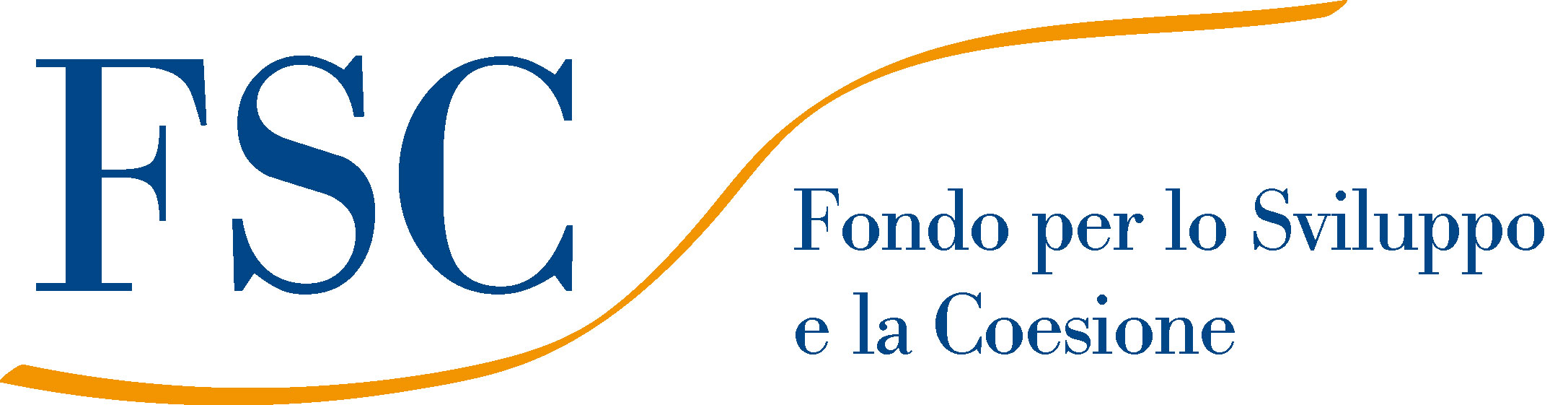 A seguito della rendicontazione della spesa da parte dei Beneficiari e del controllo di primo livello, i RdL/RUA trasmettono all’OdP/RUAP la spesa che si propone di inserire in certificazione per la successiva richiesta di rimborso alle amministrazioni centrali.
La Pista di controllo
Relatore
Pietro De Michele
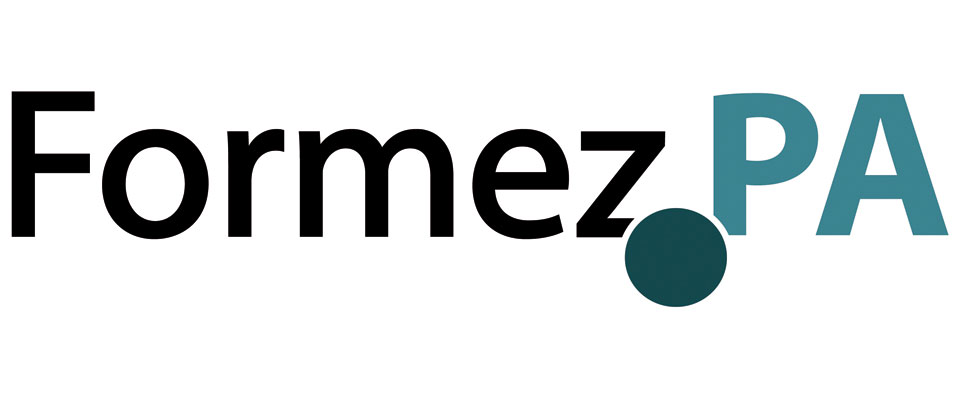 L’Attestazione di Spesa
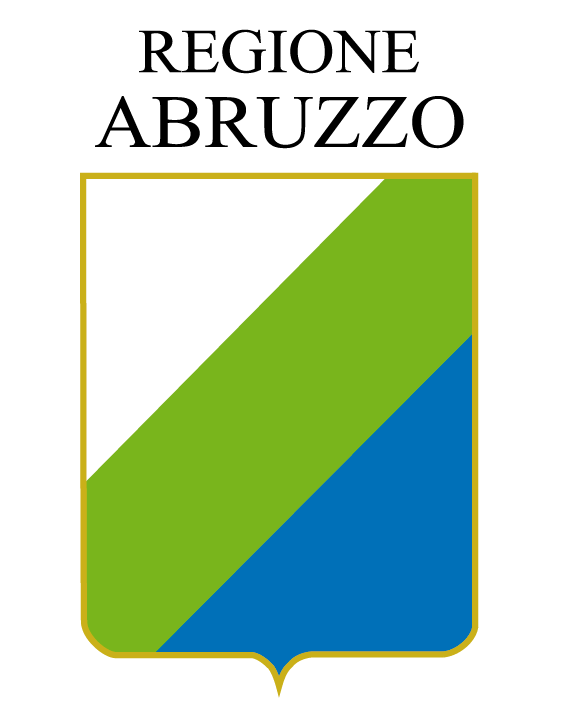 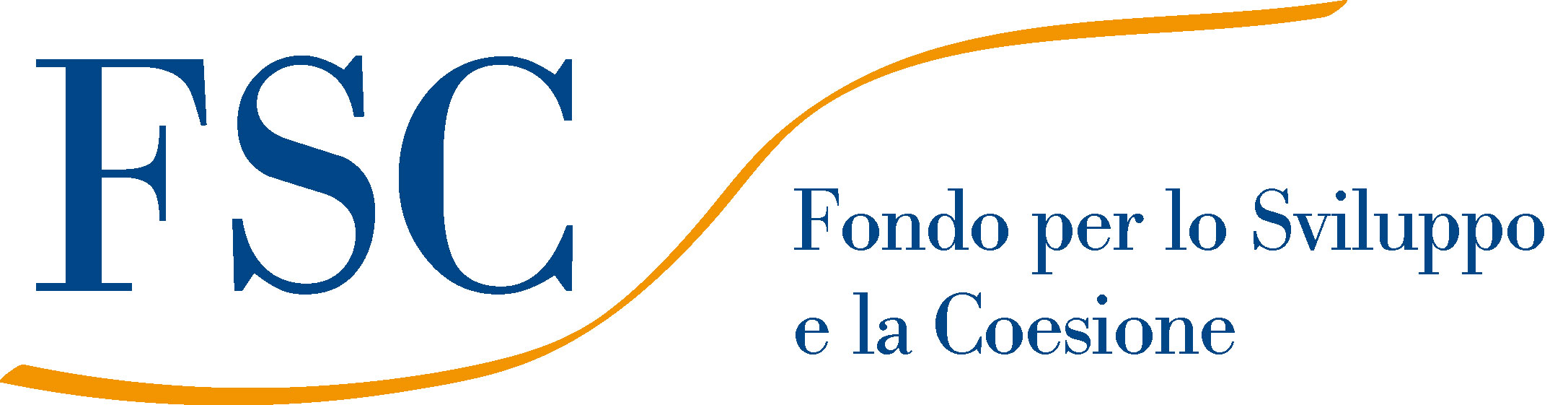 E’ composta da:  
«dichiarazione», resa dal RdL/RUA, con la quale si indica, in modo cumulativo e analitico, l’ammontare della spesa che si propone di inserire in certificazione (word);
tabella riepilogativa, che riporta in maniera analitica, tutti progetti inseriti nell’Attestazione di spesa (xls).
La Pista di controllo
Programmazione 2014/2020:
All. n. 12
All. n. 13
Programmazione 2007/2013:
All. n. 1
All. n. 1 bis
Relatore
Pietro De Michele
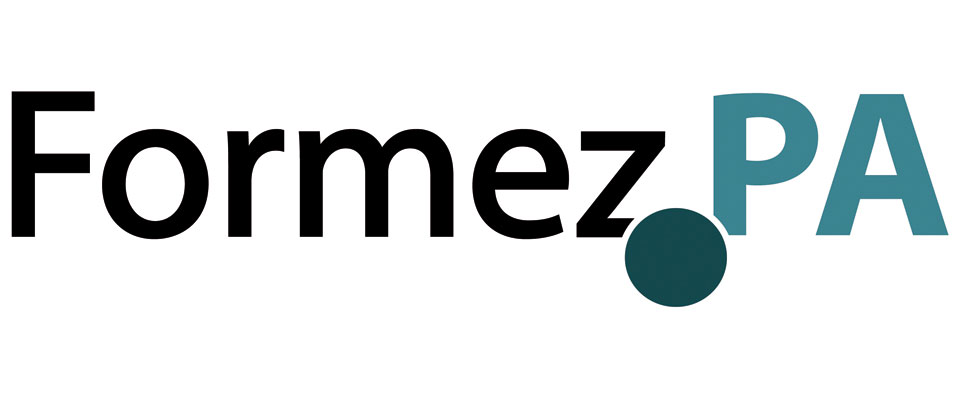 L’Attestazione di Spesa
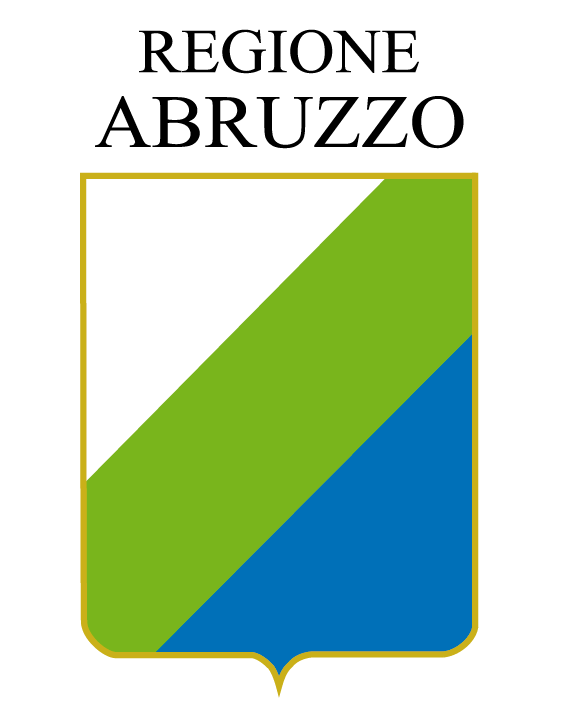 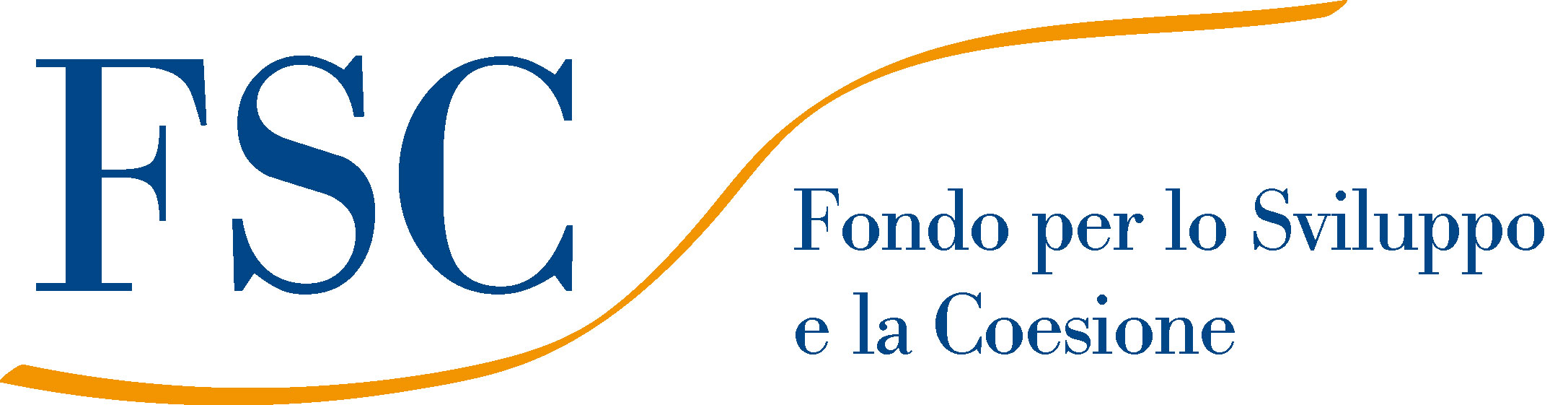 Esempio
2007/2013
All. n. 1
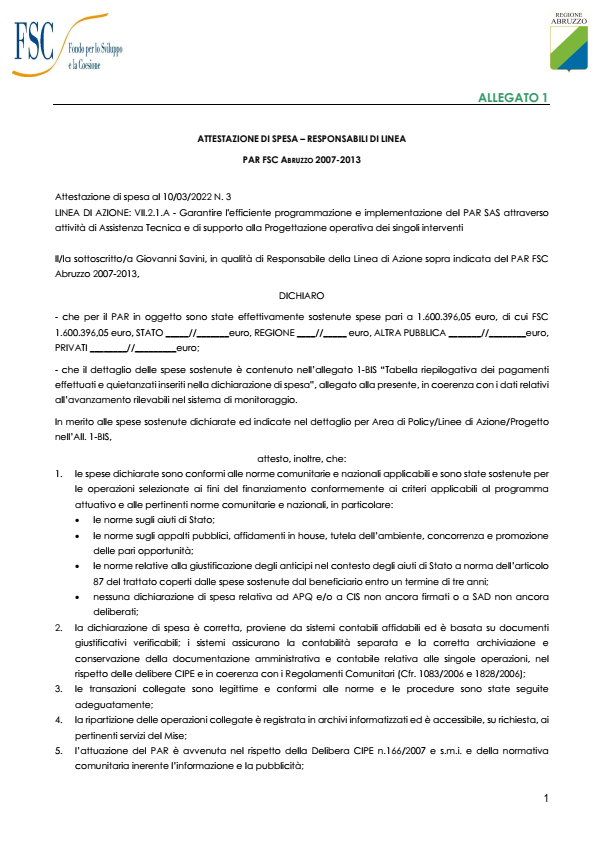 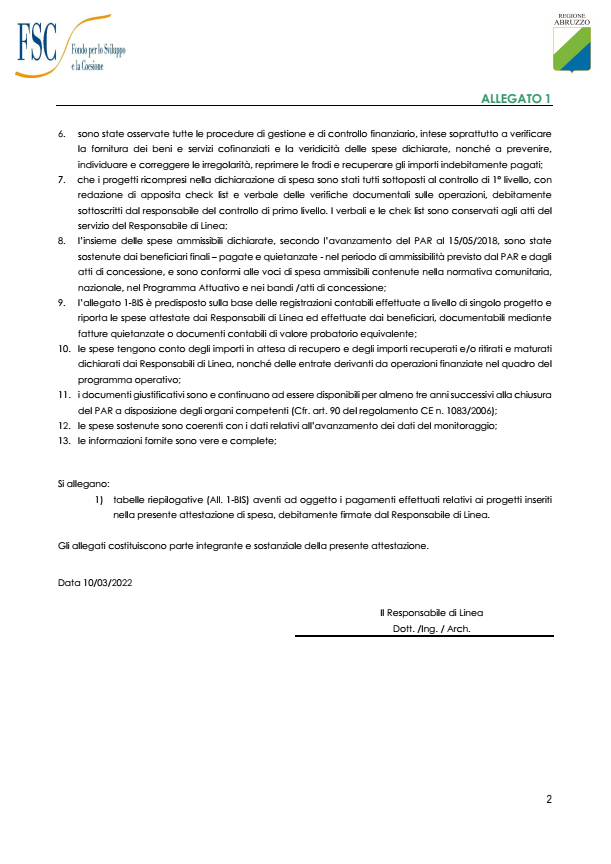 La Pista di controllo
Relatore
Pietro De Michele
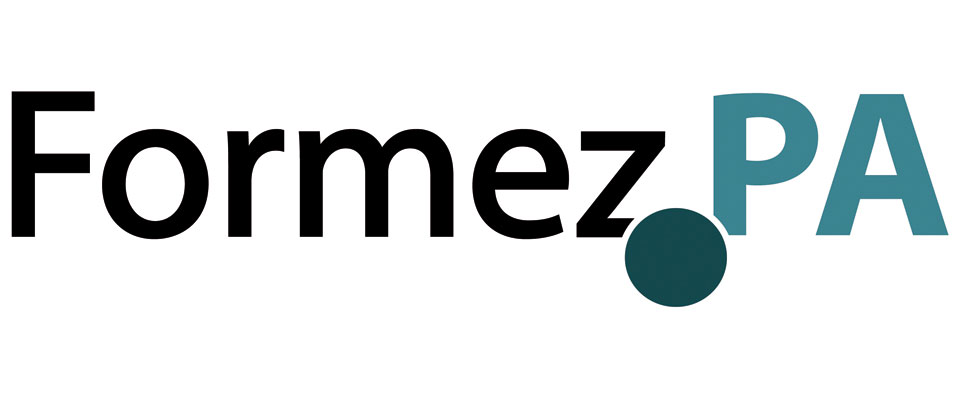 L’Attestazione di Spesa
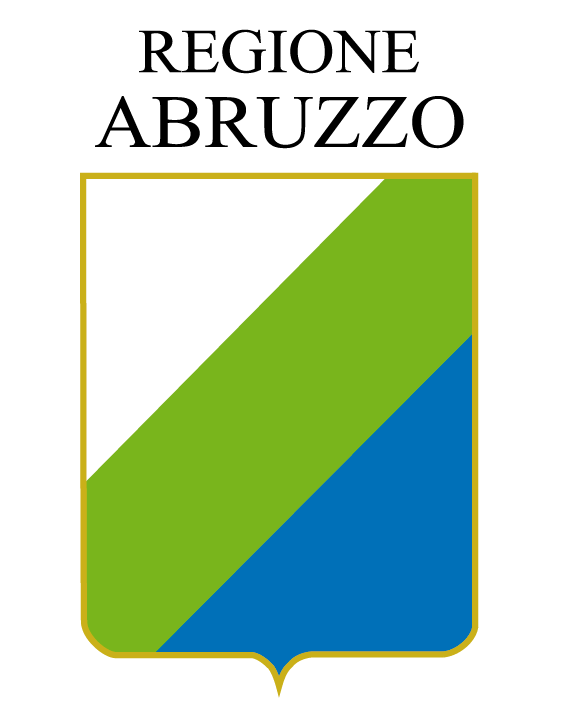 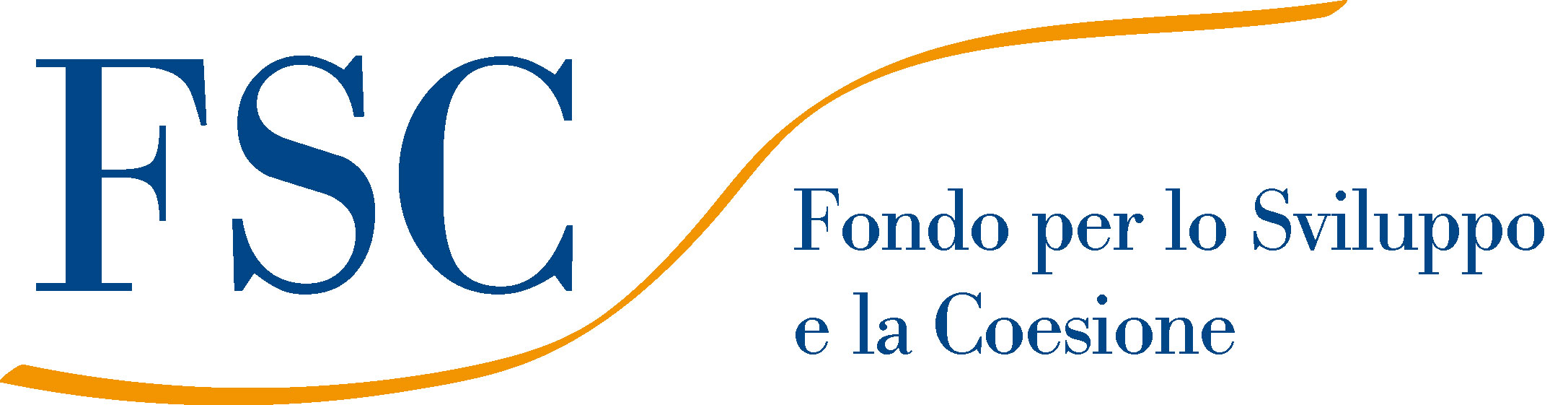 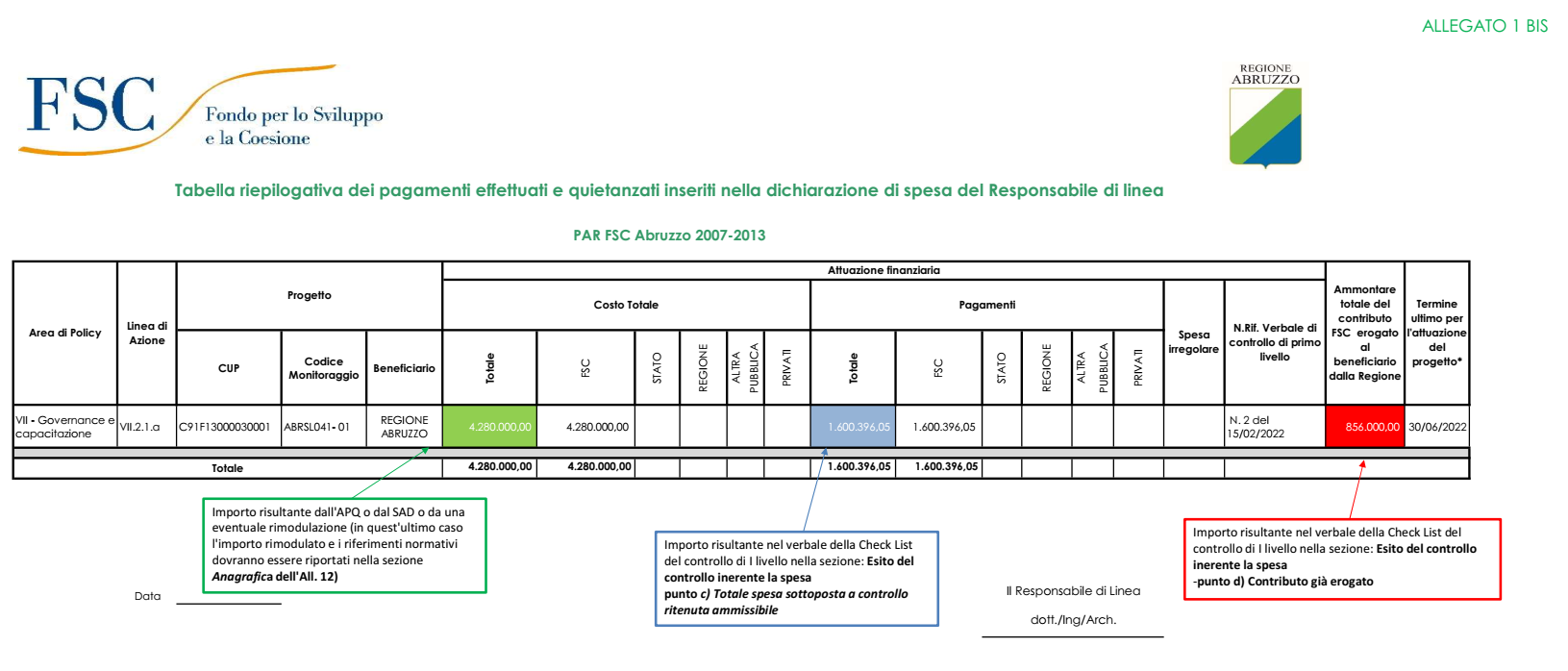 Esempio
2007/2013
All. n. 1bis
La Pista di controllo
Relatore
Pietro De Michele
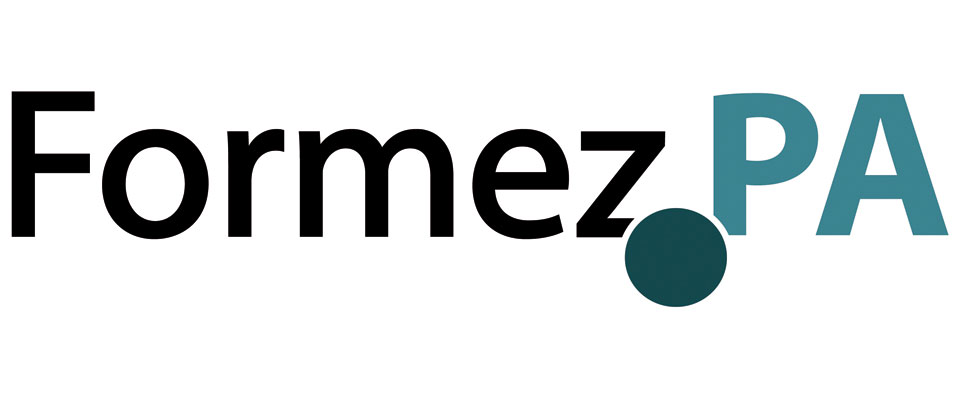 L’Attestazione di Spesa
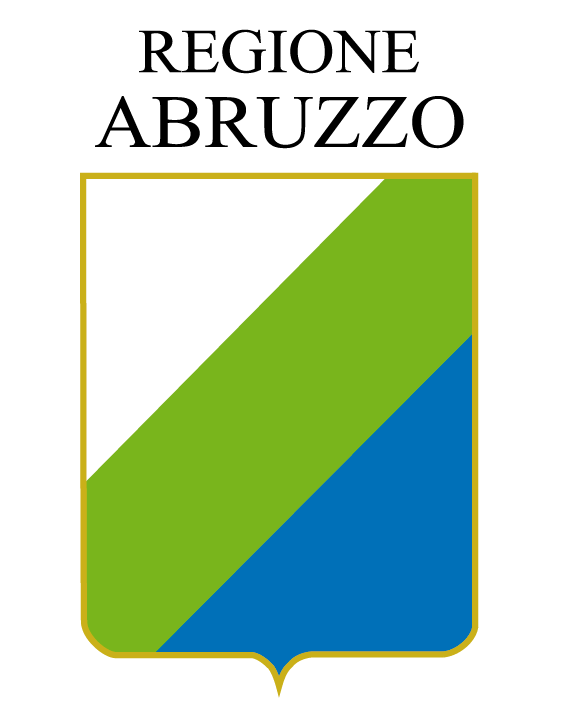 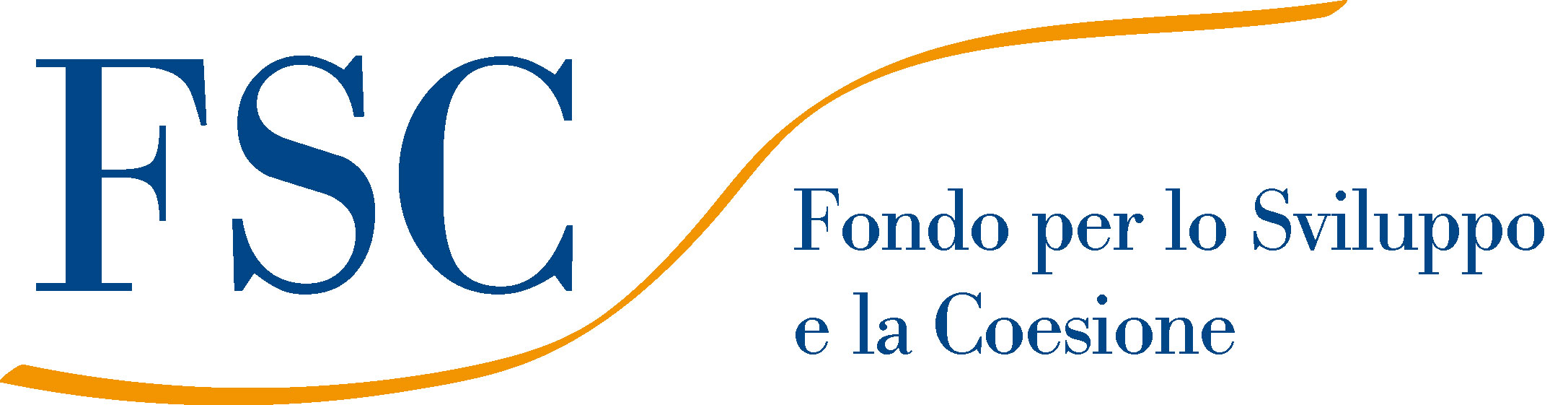 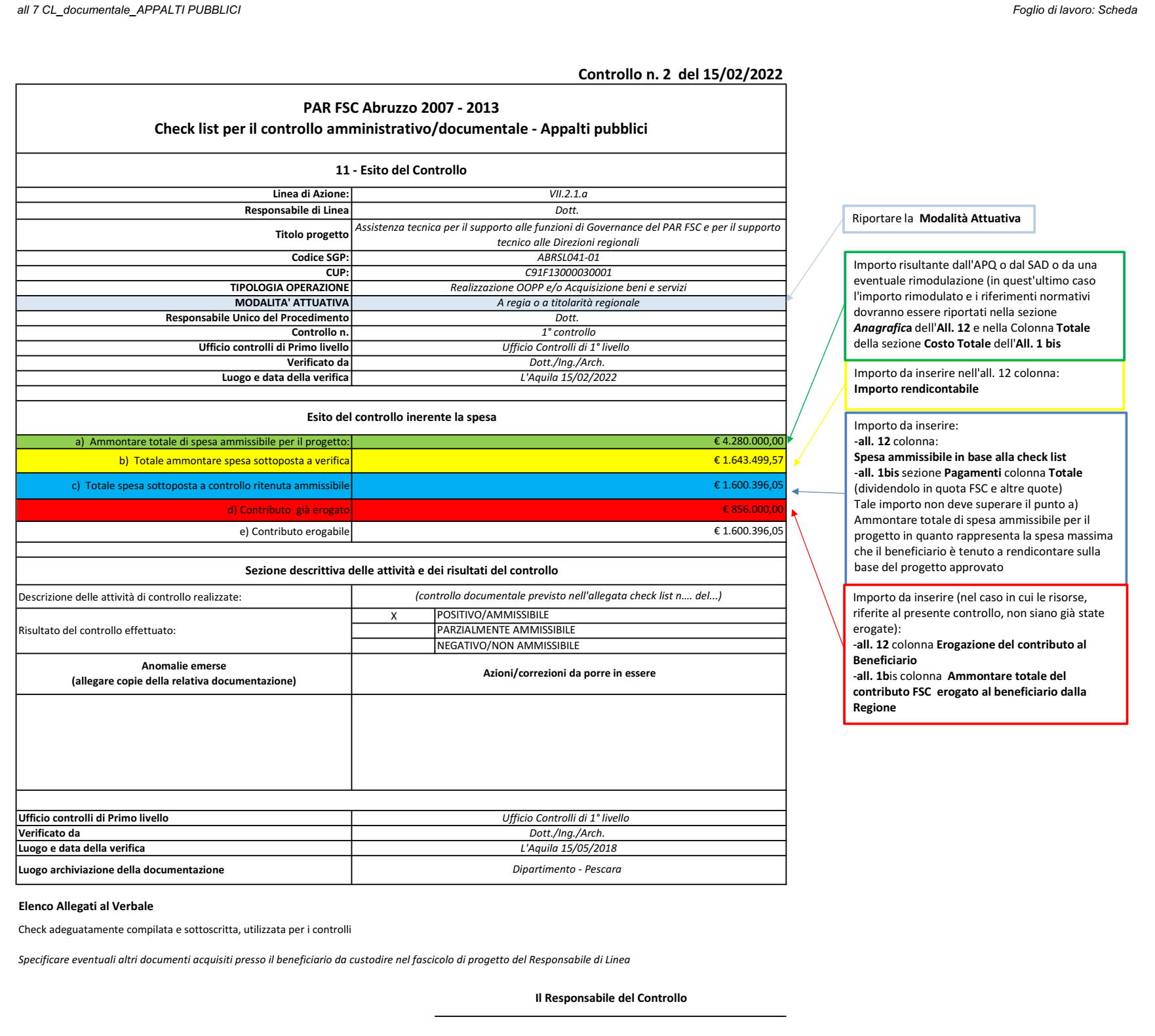 Esempio
2007/2013
La Pista di controllo
Relatore
Pietro De Michele
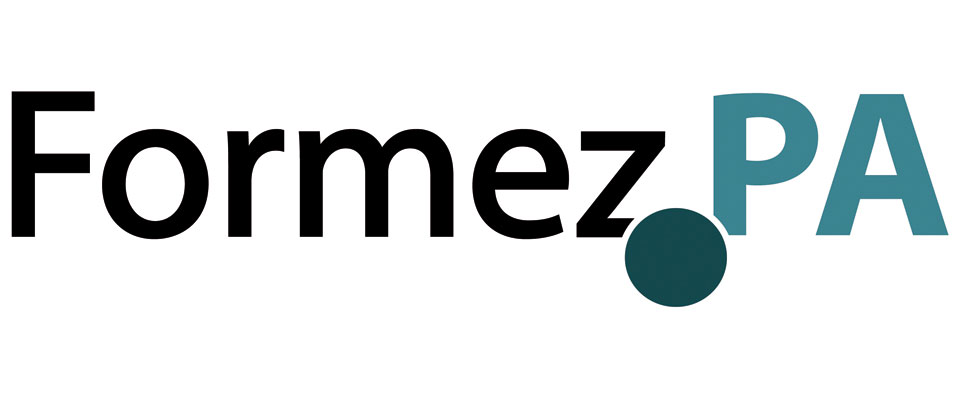 La Pista di controllo
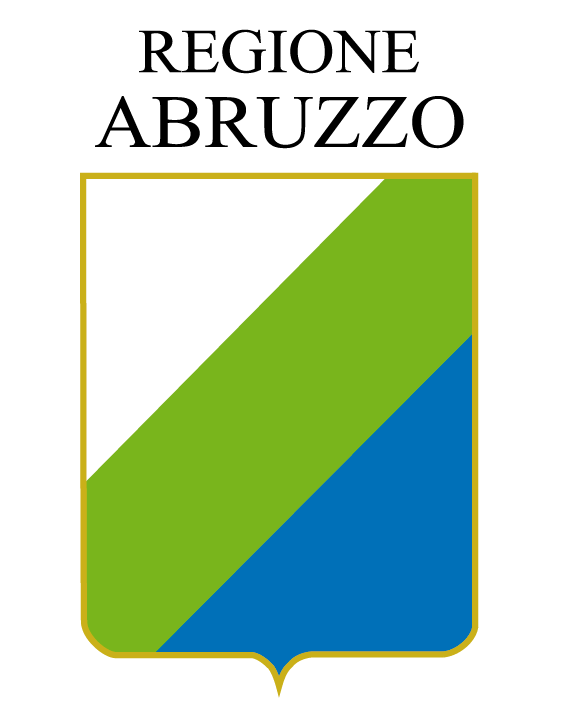 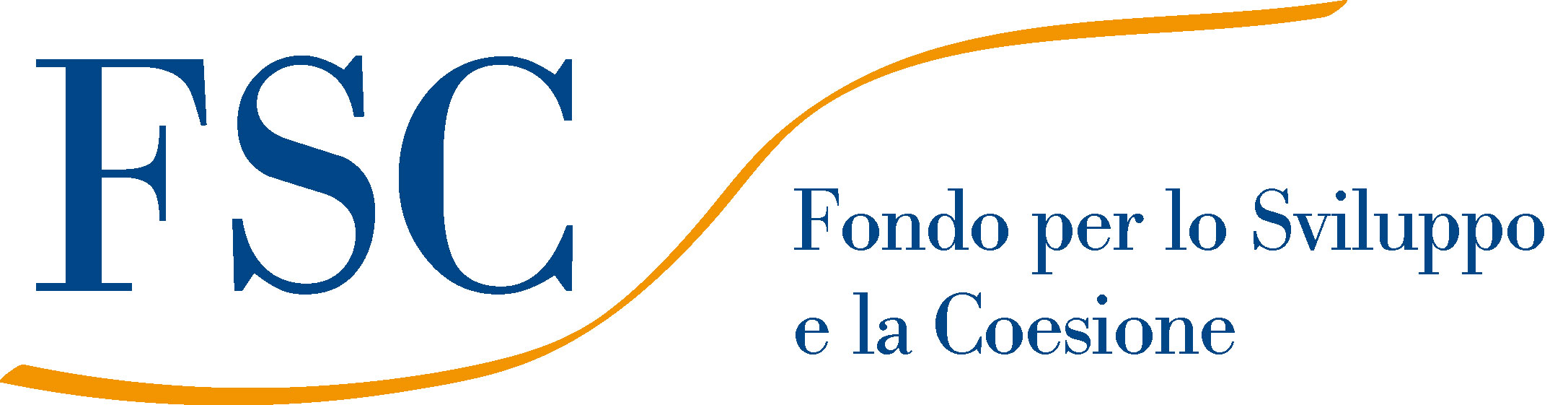 Esempio
2007/2013
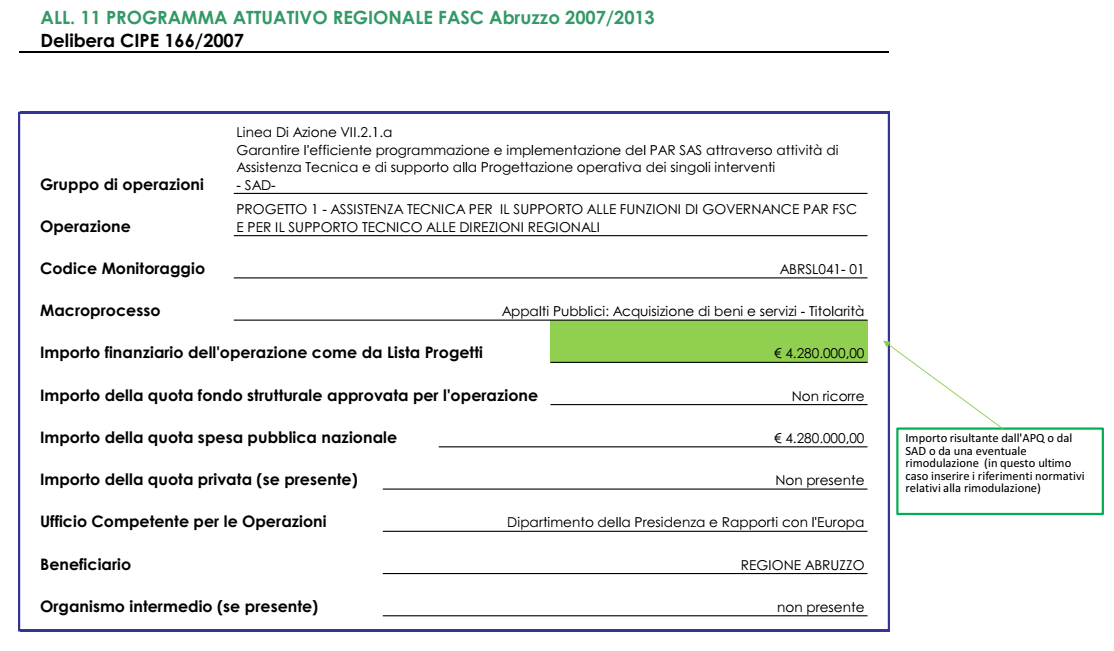 La Pista di controllo
Relatore
Pietro De Michele
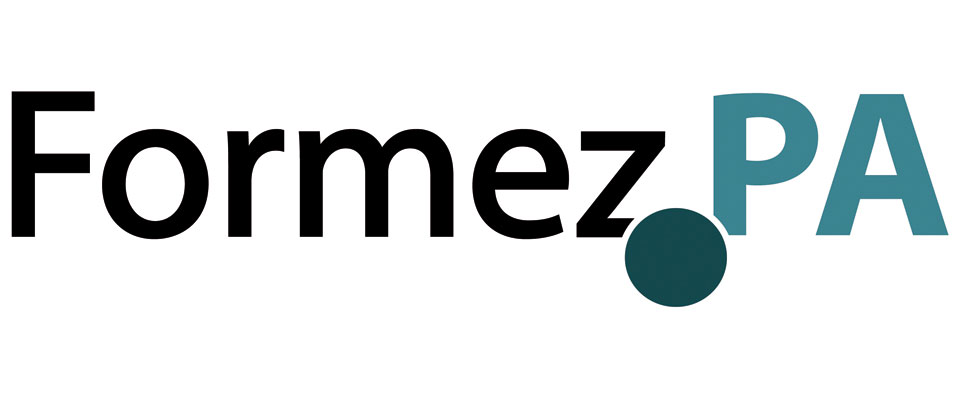 La Pista di controllo
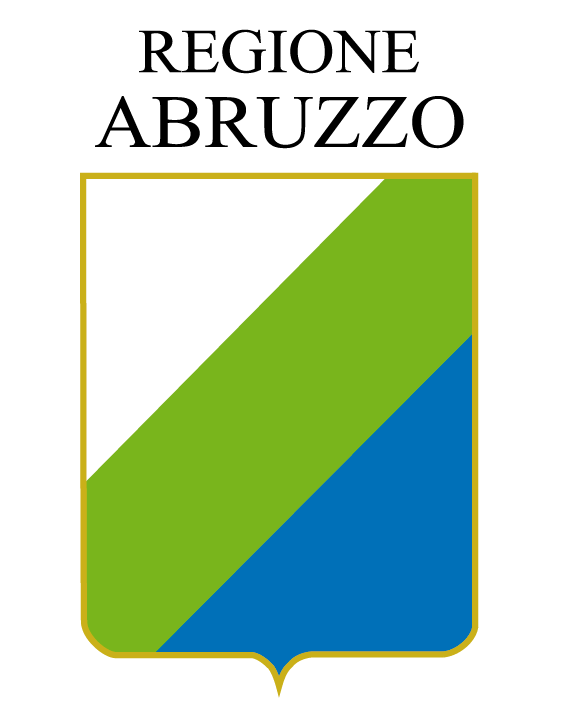 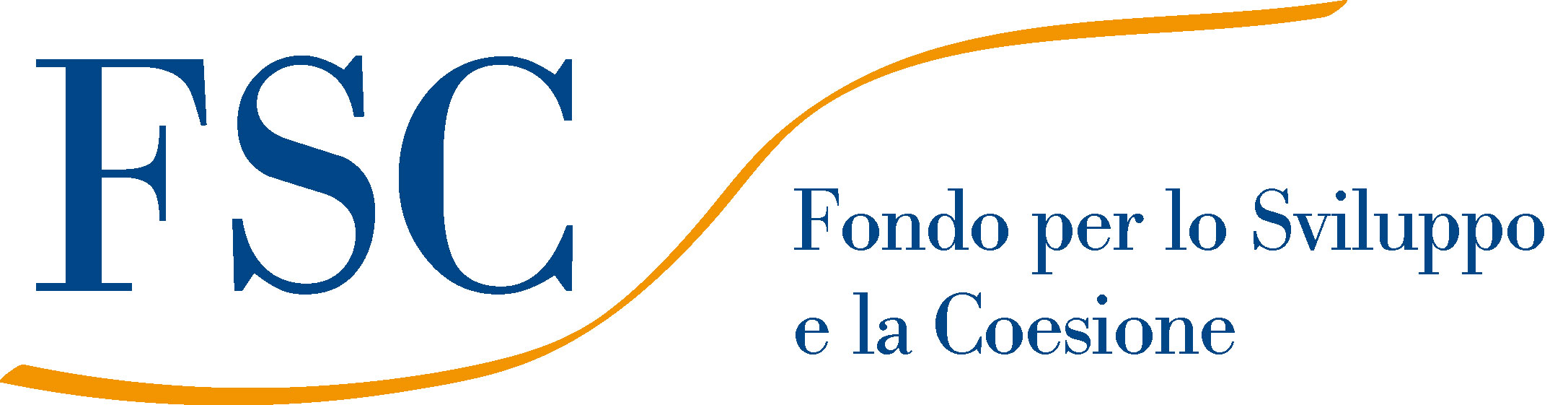 Esempio
2007/2013
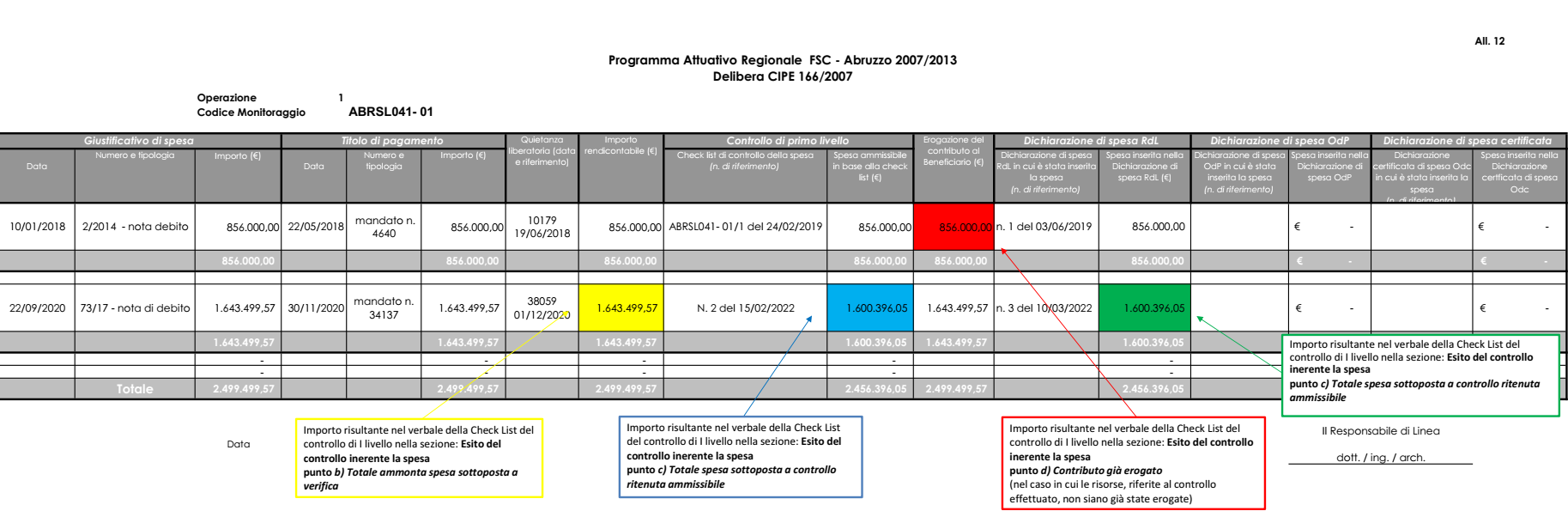 La Pista di controllo
Relatore
Pietro De Michele
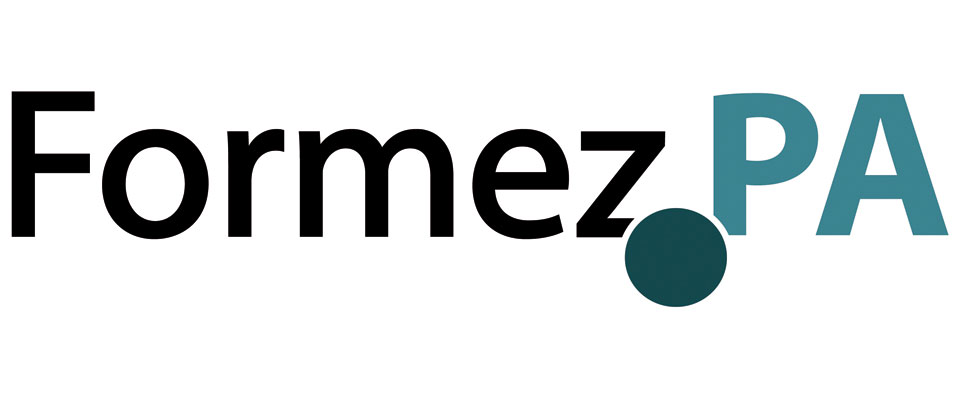 L’Attestazione di Spesa
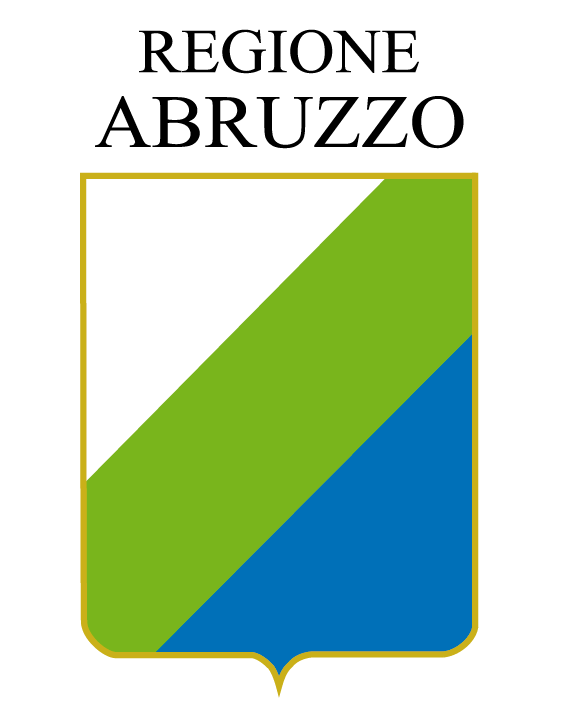 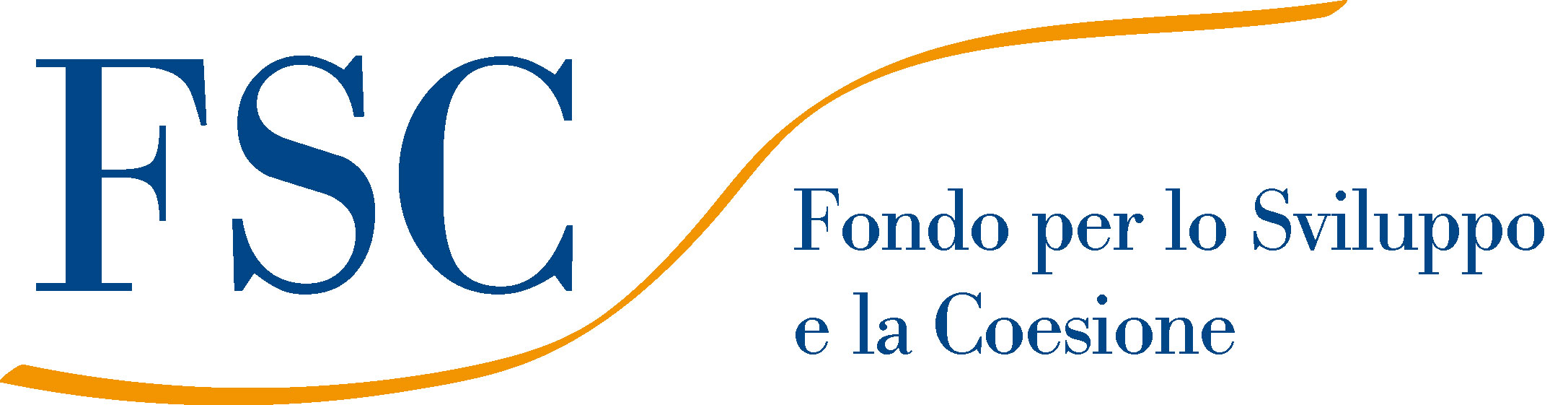 Esempio
2014/2020
All. n. 12
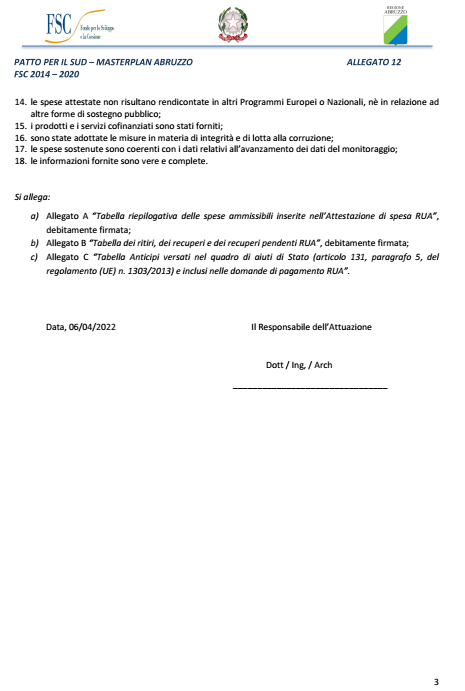 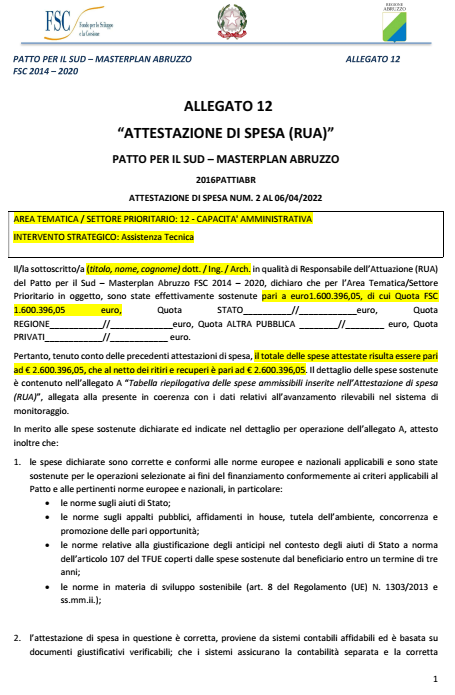 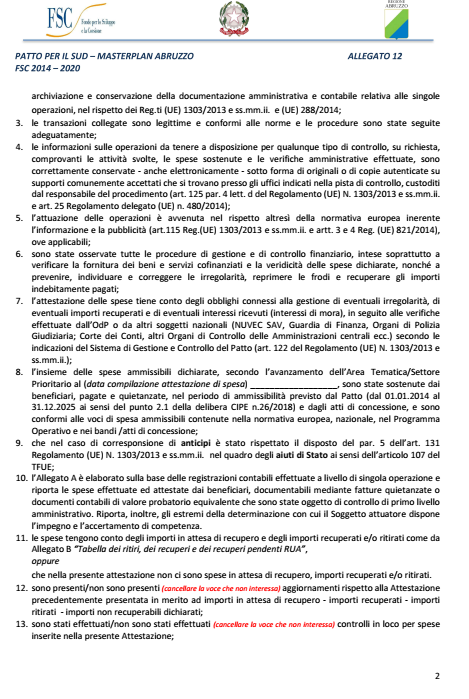 La Pista di controllo
Relatore
Pietro De Michele
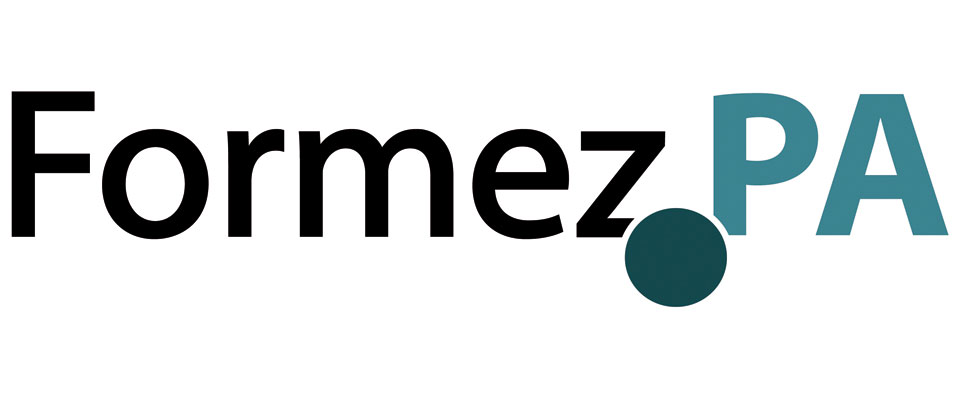 L’Attestazione di Spesa
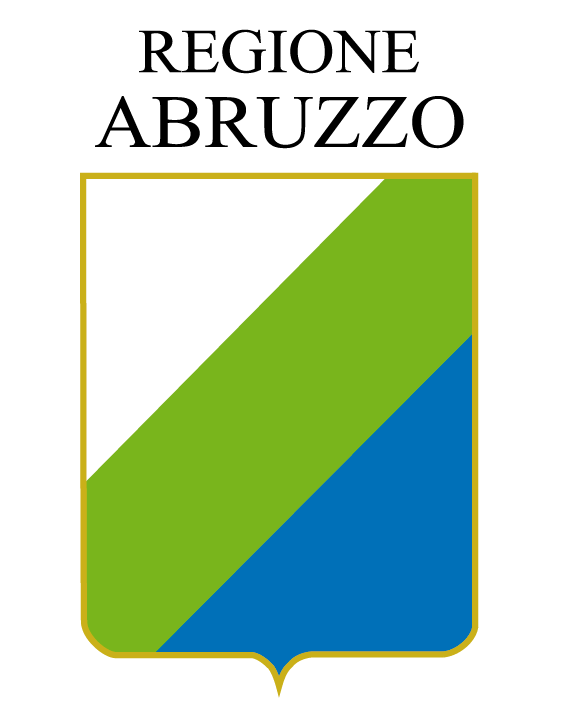 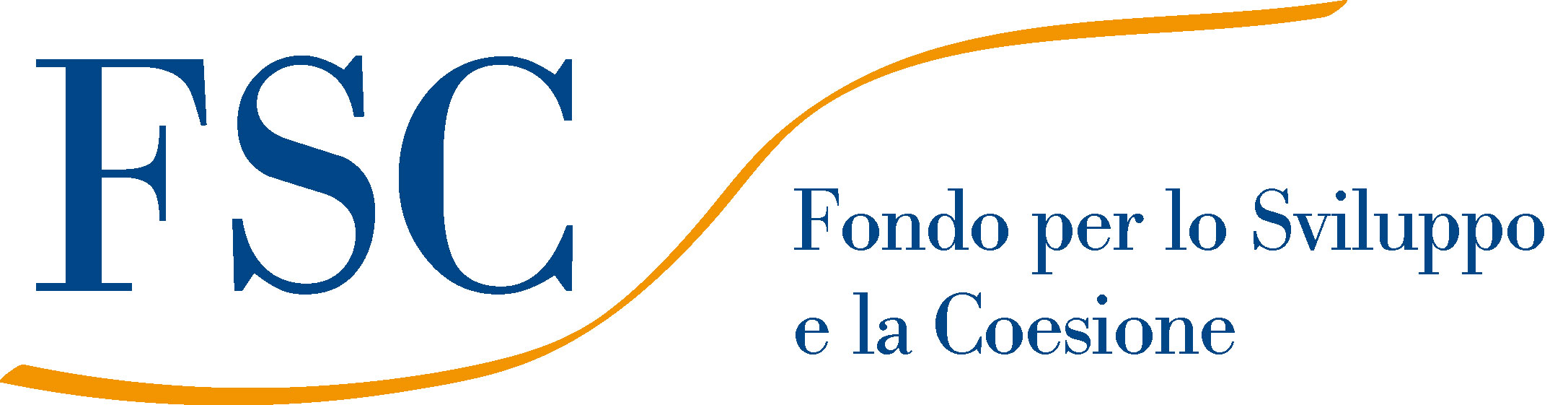 Esempio
2014/2020
All. n. 13 - A
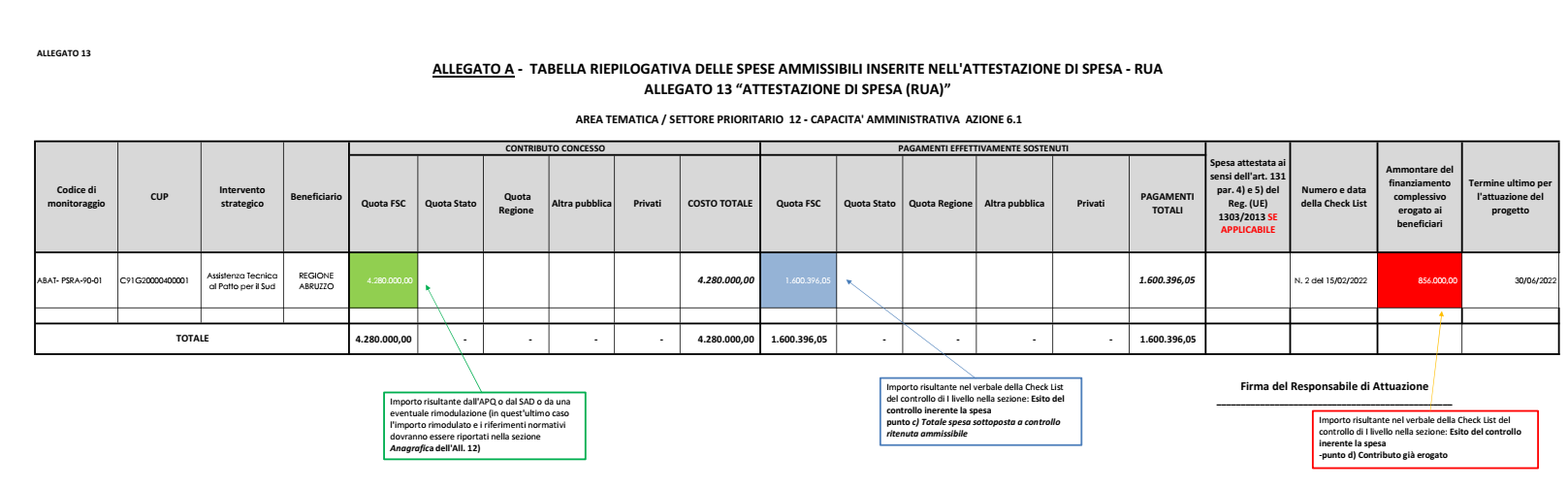 La Pista di controllo
Relatore
Pietro De Michele
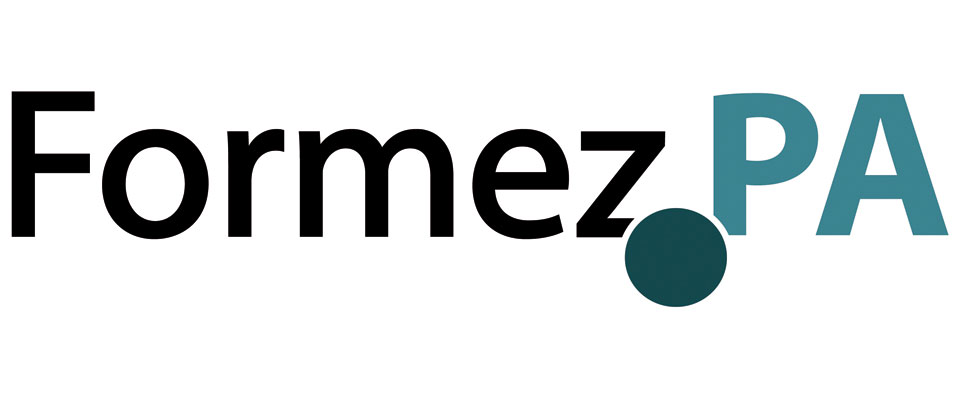 L’Attestazione di Spesa
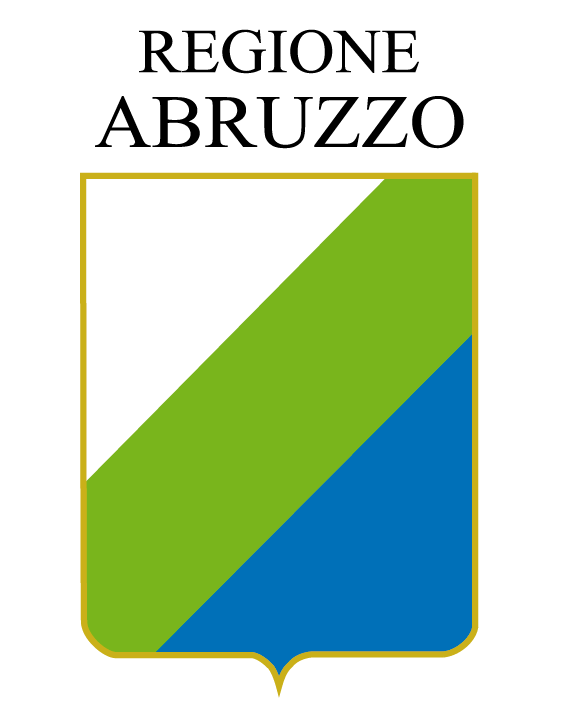 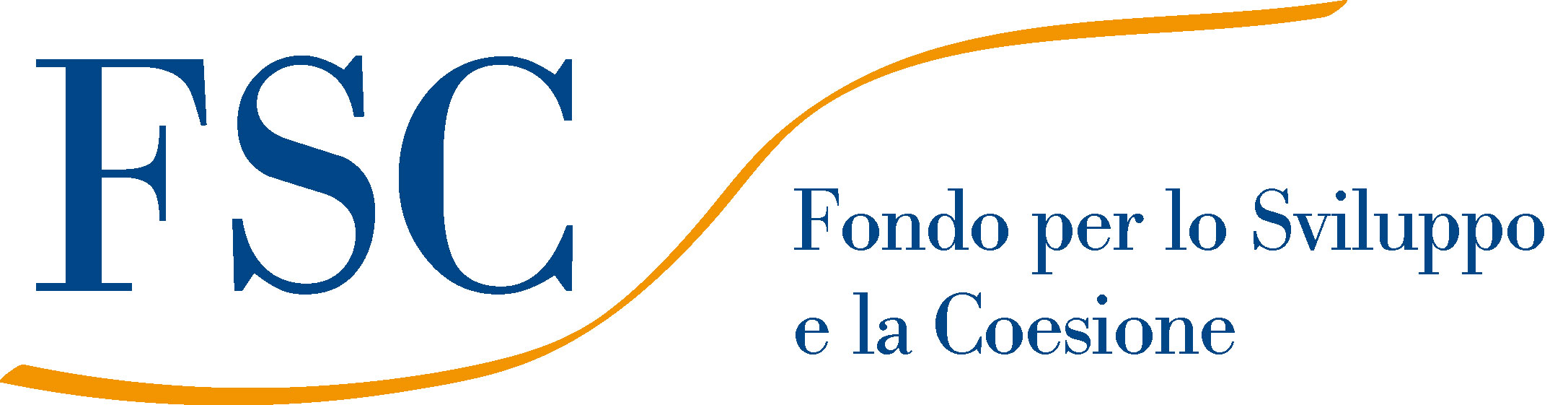 Esempio
2014/2020
All. n. 13 -  B
La Pista di controllo
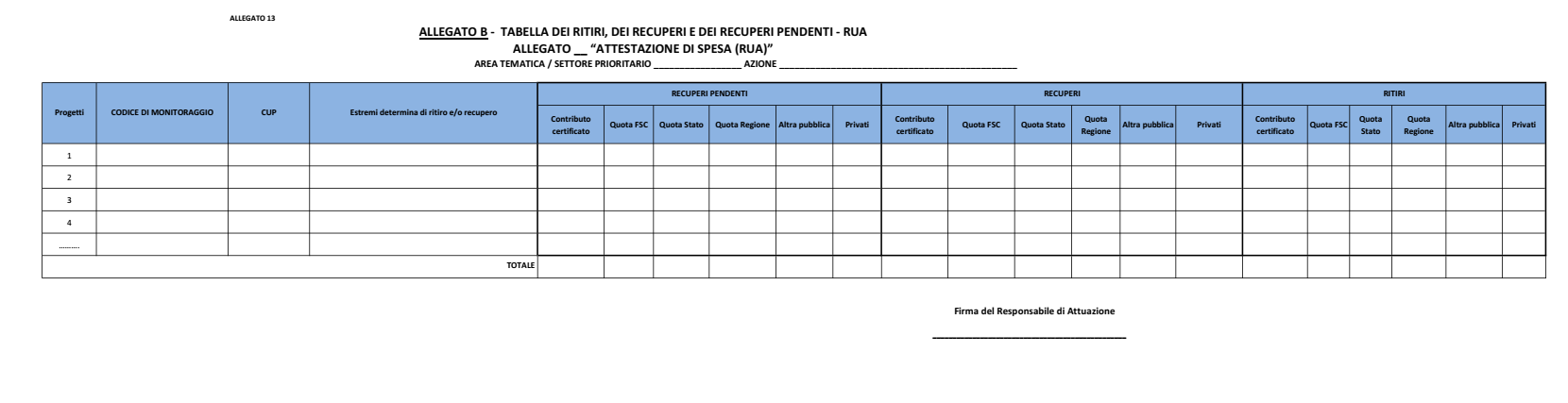 Relatore
Pietro De Michele
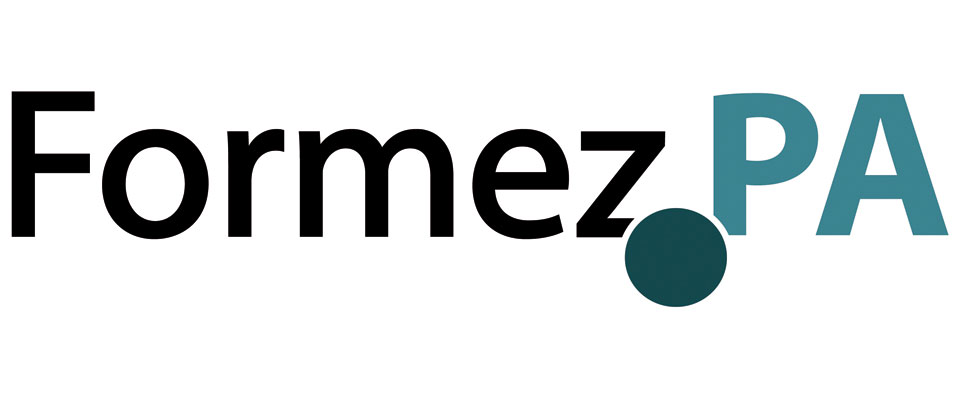 L’Attestazione di Spesa
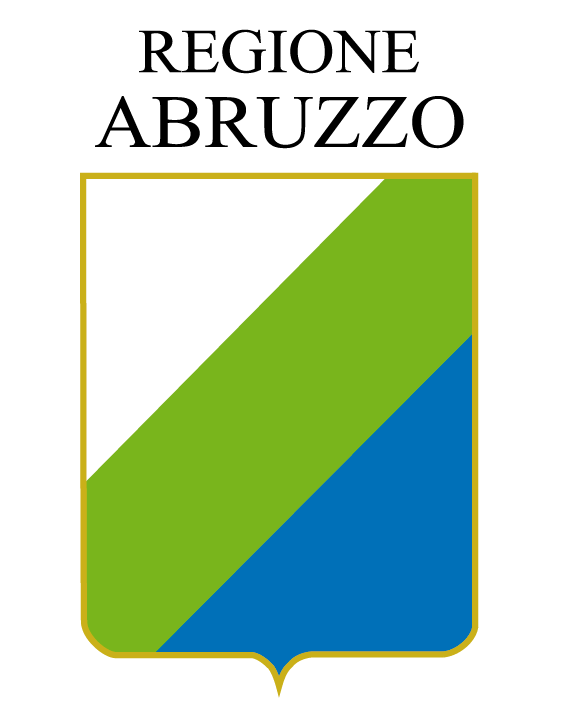 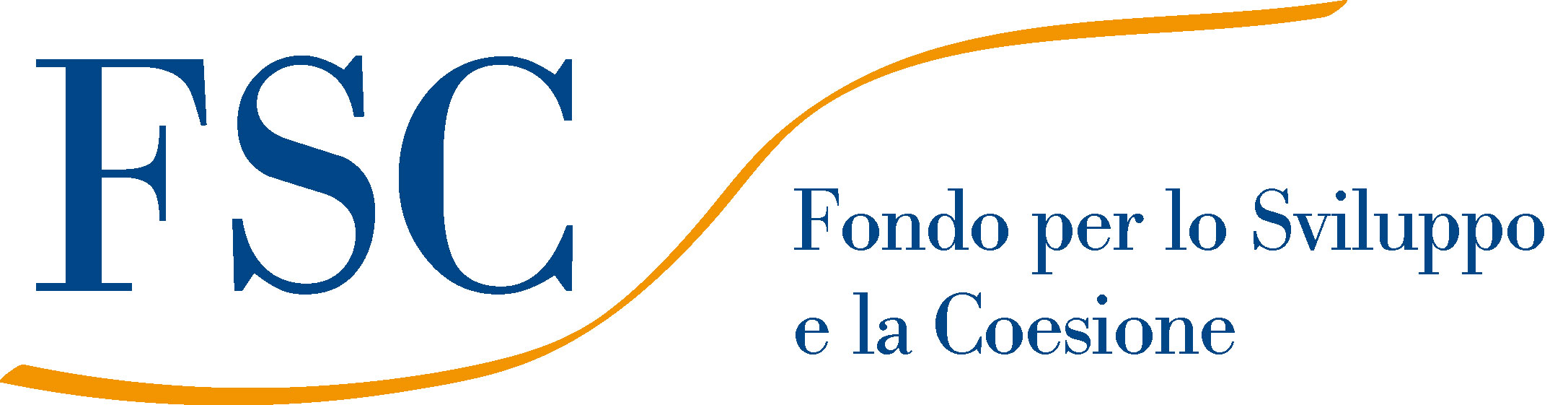 Esempio
2014/2020
All. n. 13 - C
La Pista di controllo
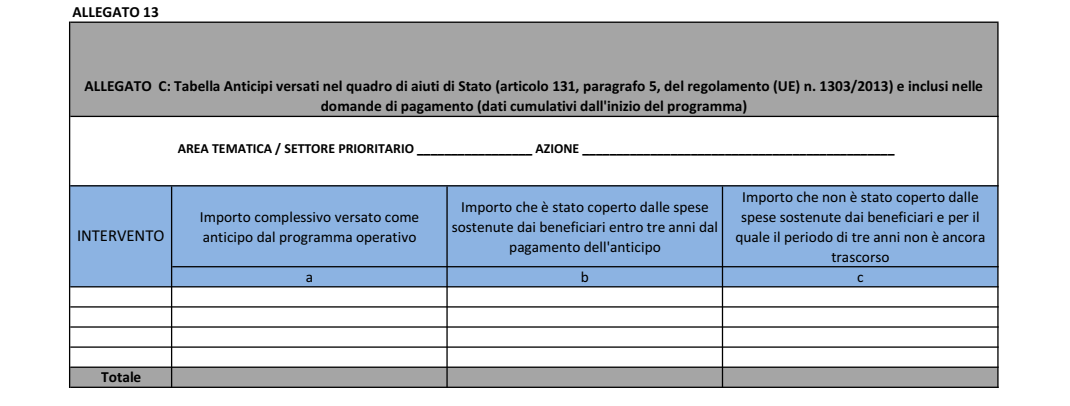 Relatore
Pietro De Michele
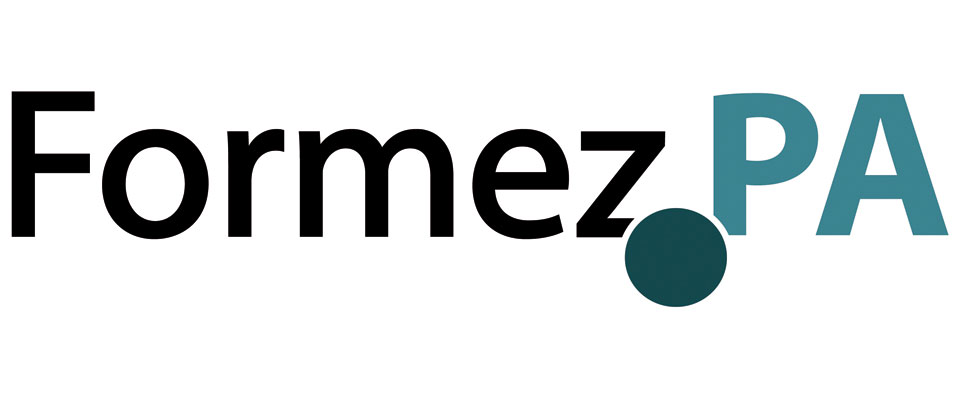 L’Attestazione di Spesa
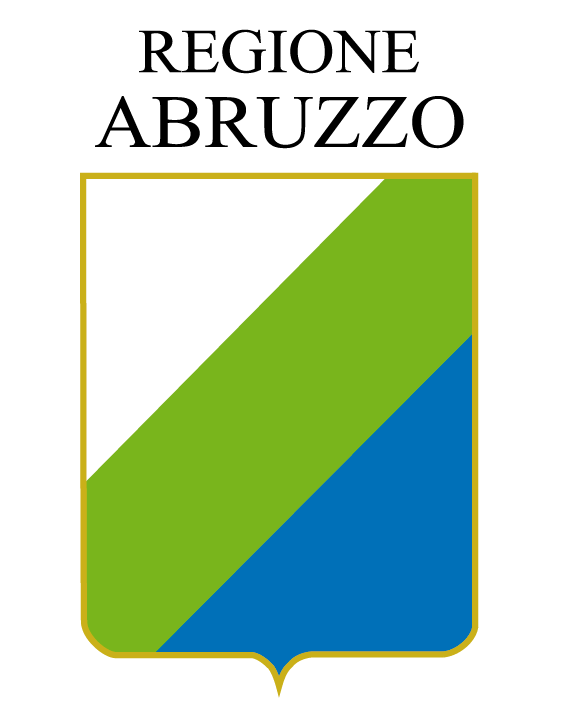 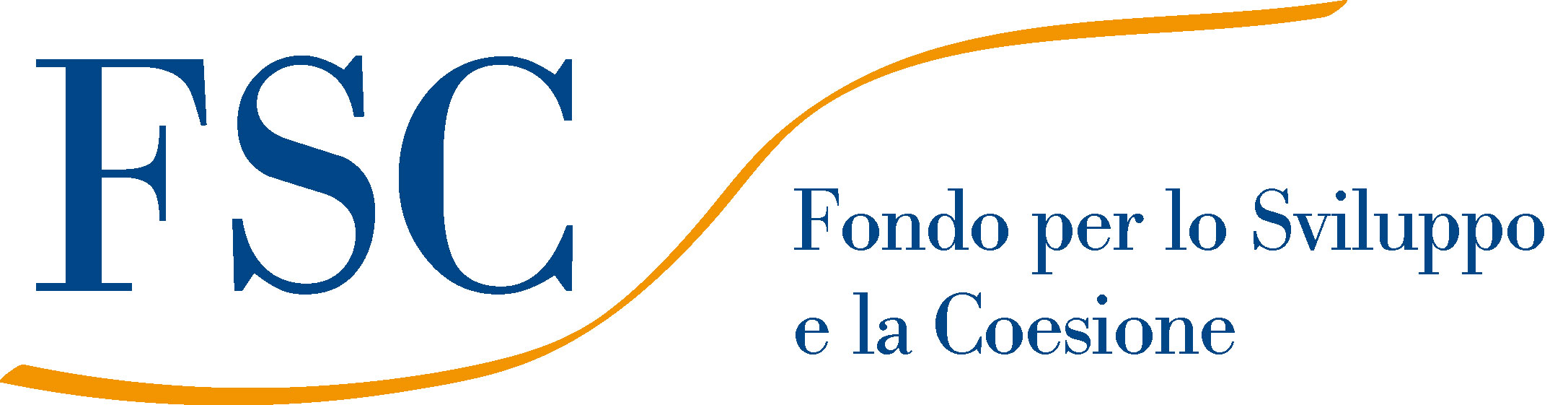 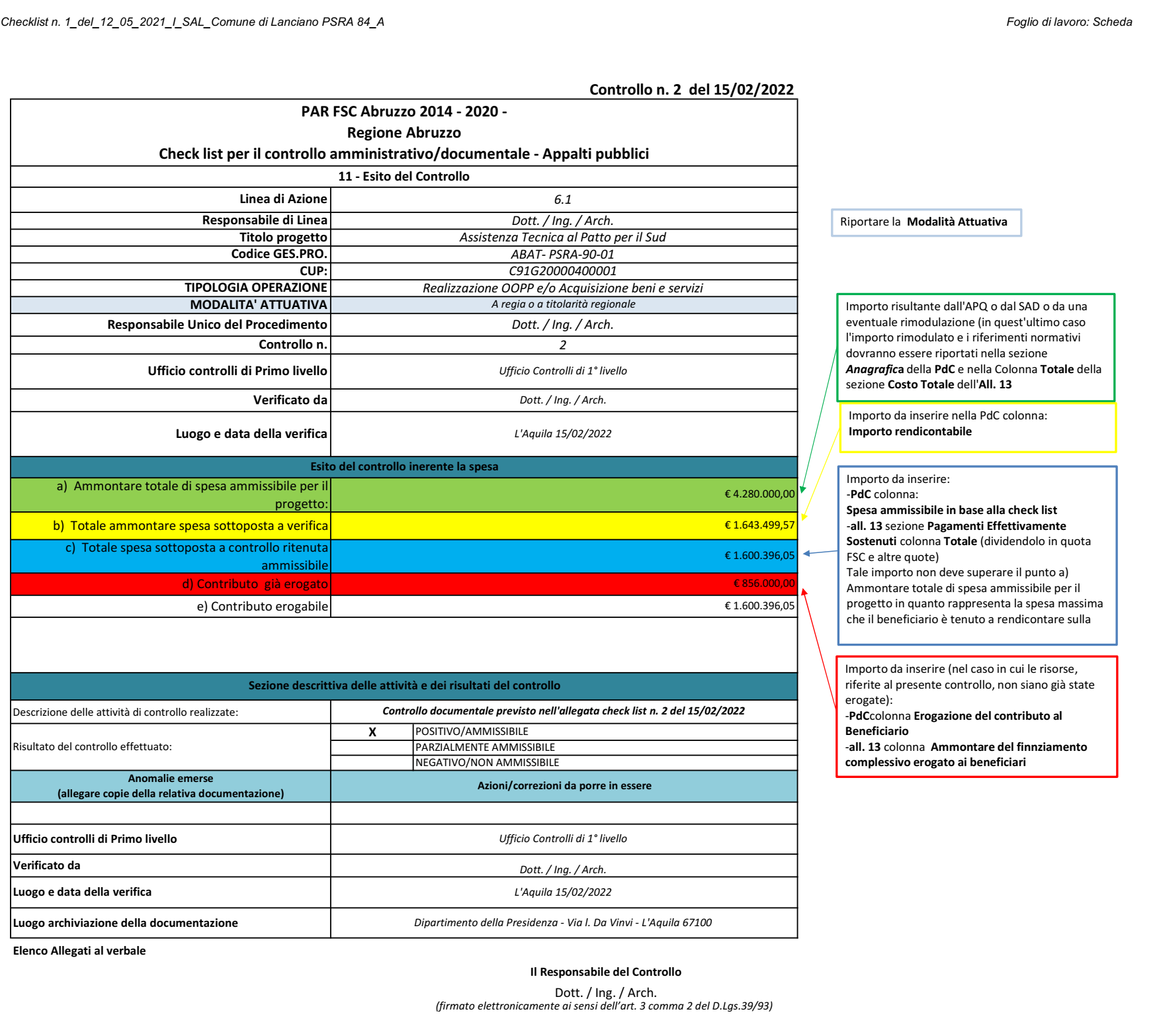 Esempio
2014/2020
La Pista di controllo
Relatore
Pietro De Michele
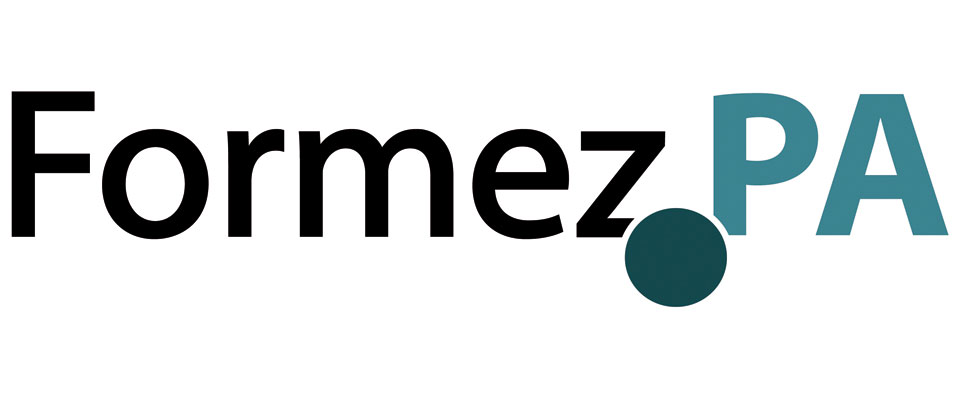 La rilevanza del monitoraggio ai fini della certificazione della spesa
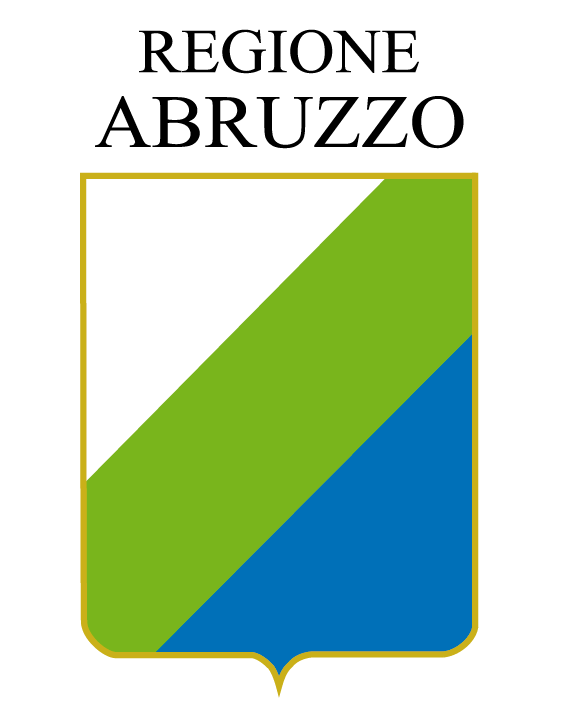 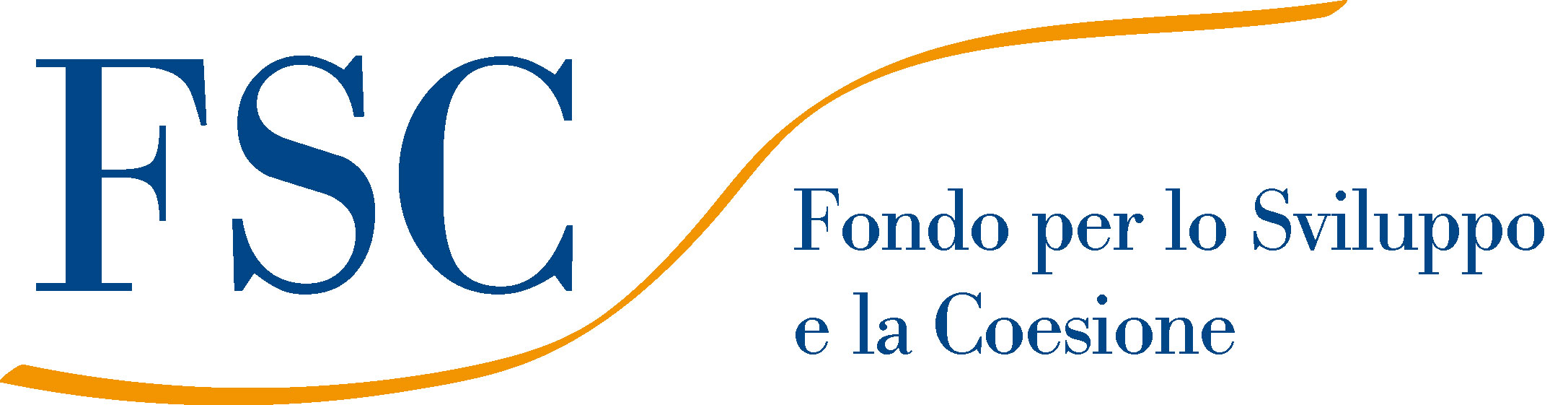 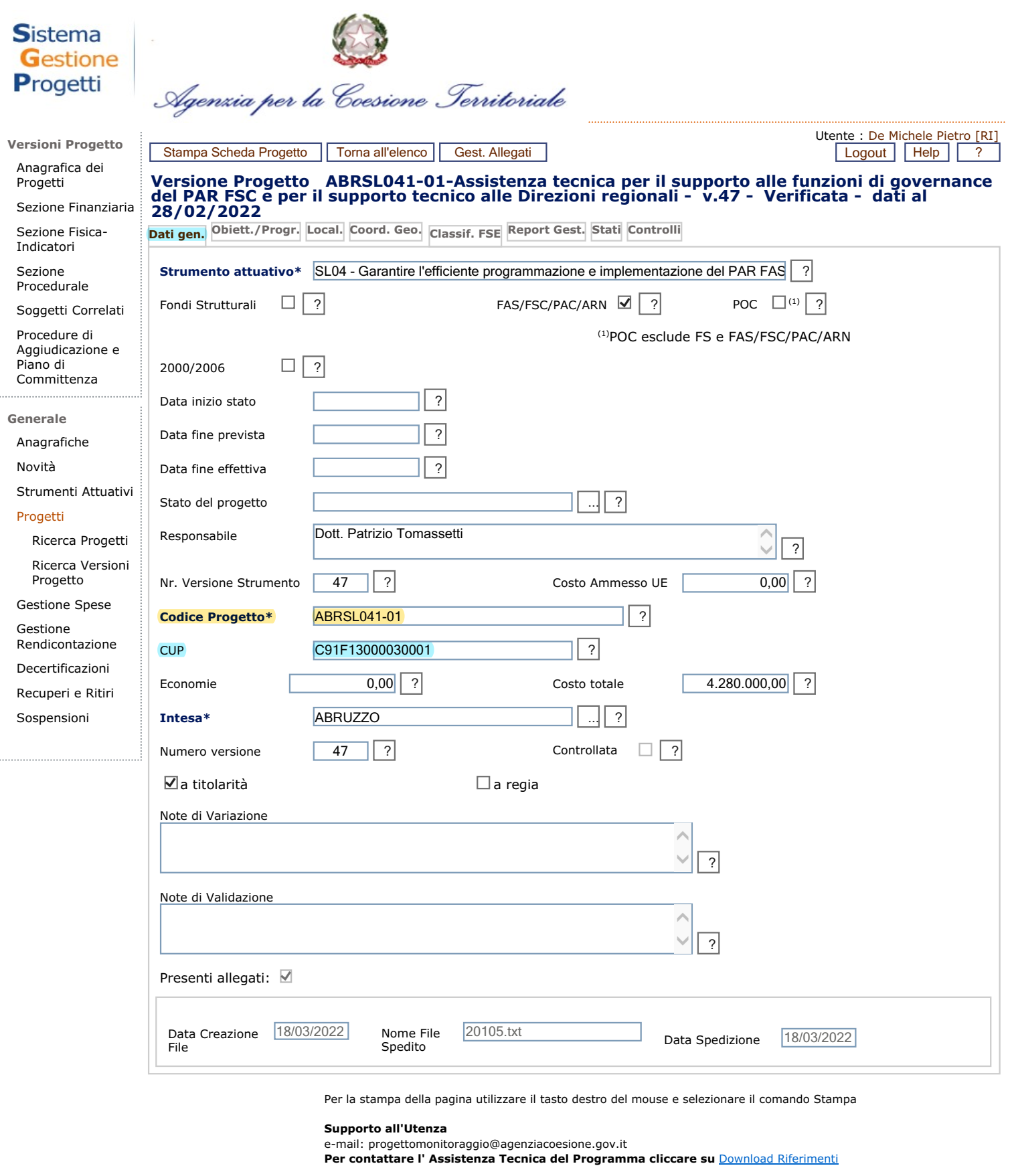 Indice del Percorso di affiancamento
La Pista di controllo
Anagrafica delle operazioni 
(verifica CUP e codice monitoraggio);
Relatore
Pietro De Michele
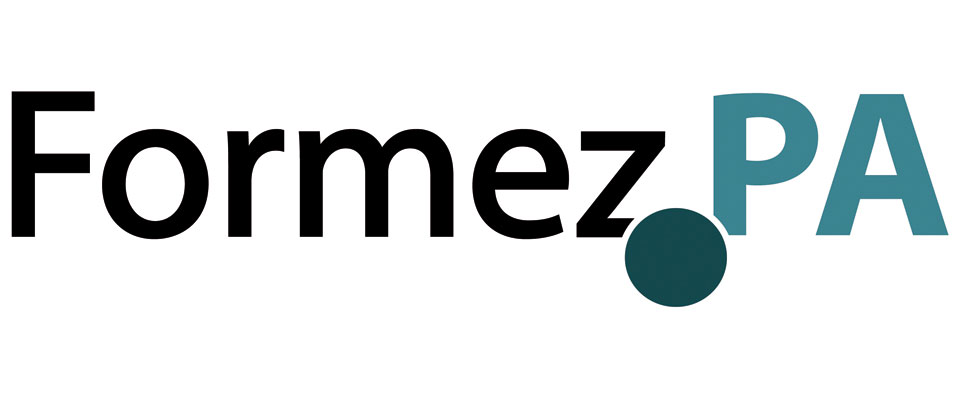 La rilevanza del monitoraggio ai fini della certificazione della spesa
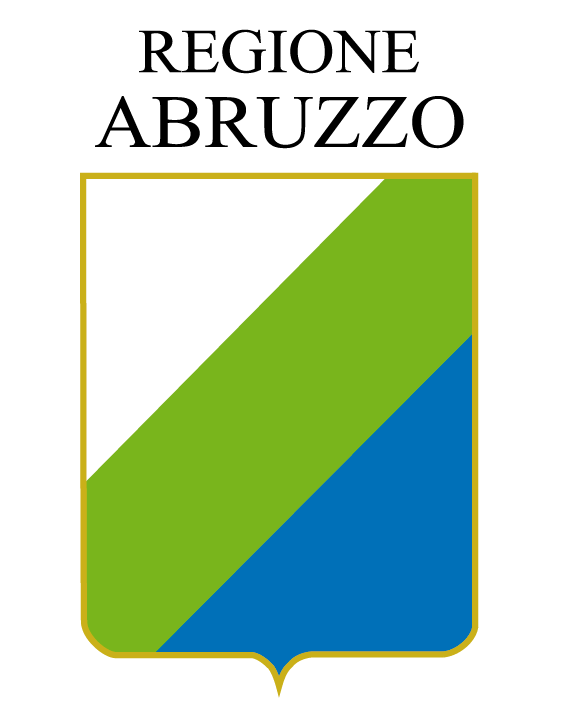 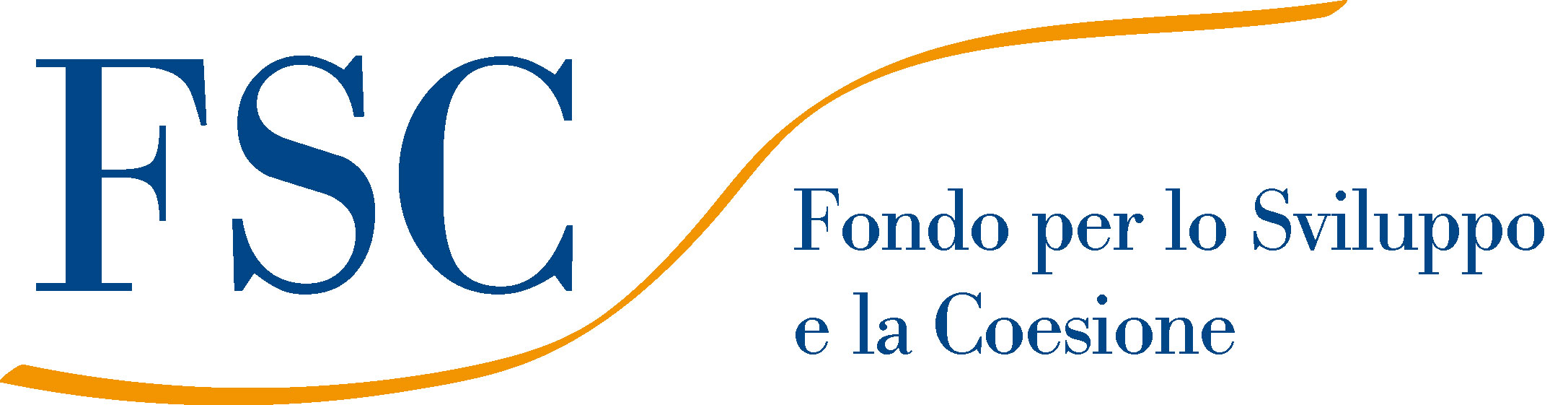 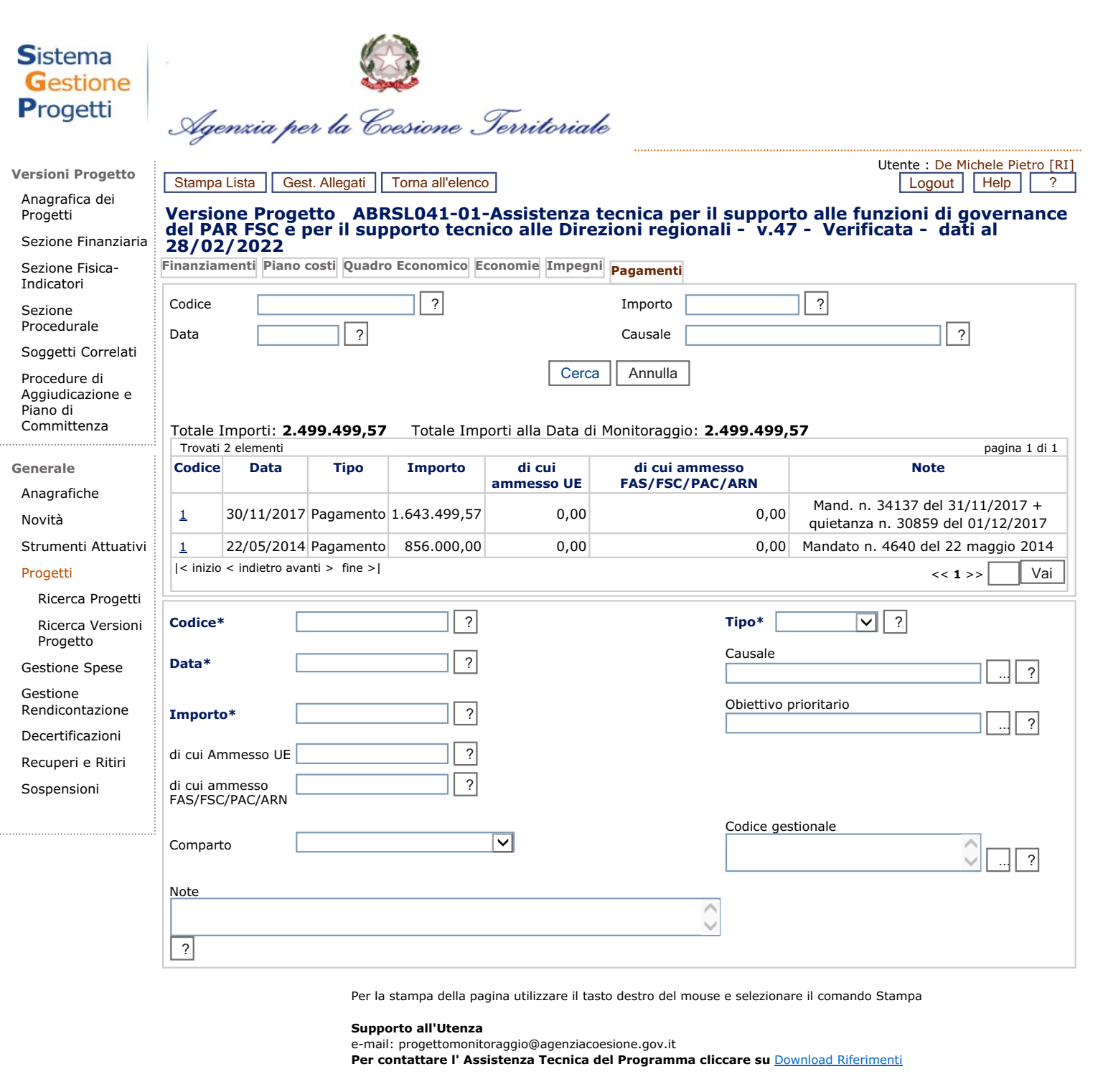 Indice del Percorso di affiancamento
La Pista di controllo
Sezione di monitoraggio finanziario (verifica dell’inserimento dei pagamenti effettuati);
Relatore
Pietro De Michele
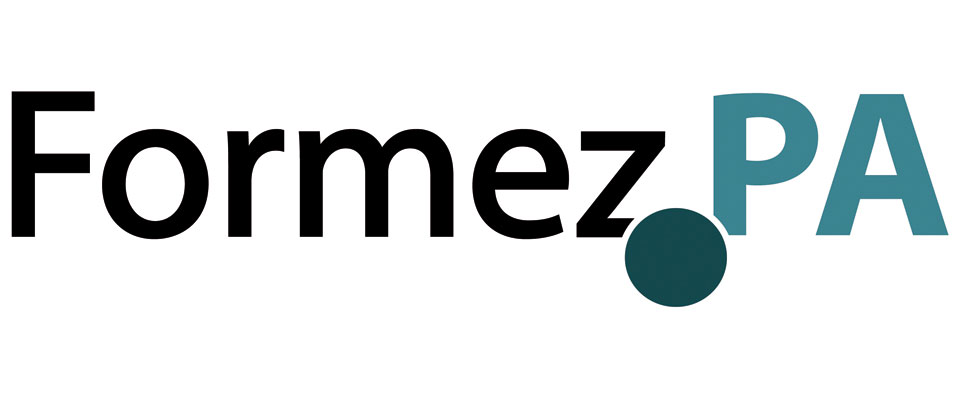 La rilevanza del monitoraggio ai fini della certificazione della spesa
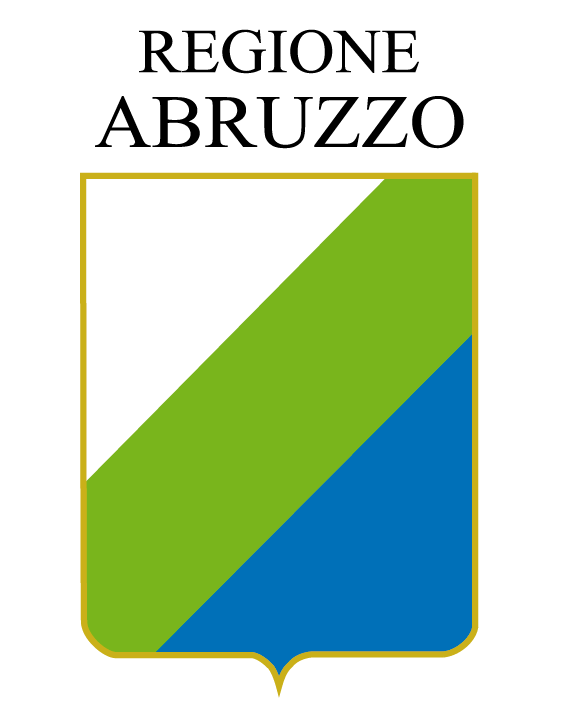 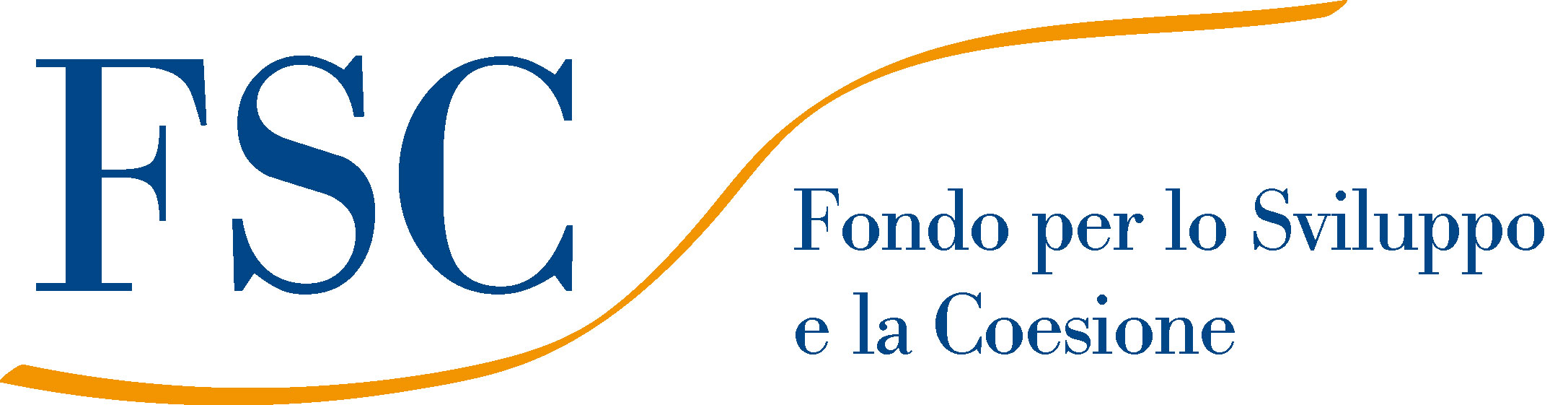 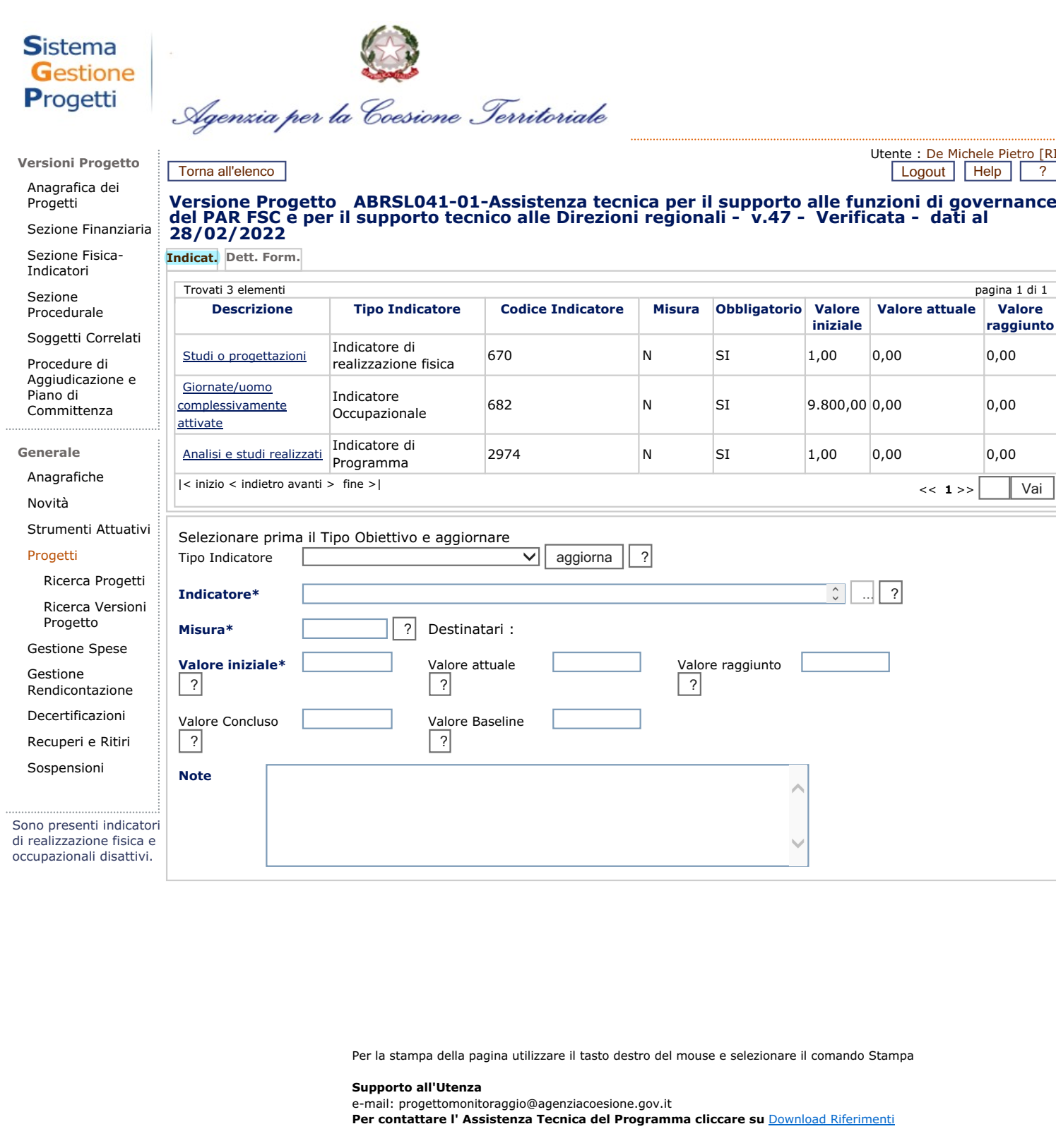 Indice del Percorso di affiancamento
La Pista di controllo
Sezione di monitoraggio fisico (verifica allineamento degli indicatori).
Relatore
Pietro De Michele
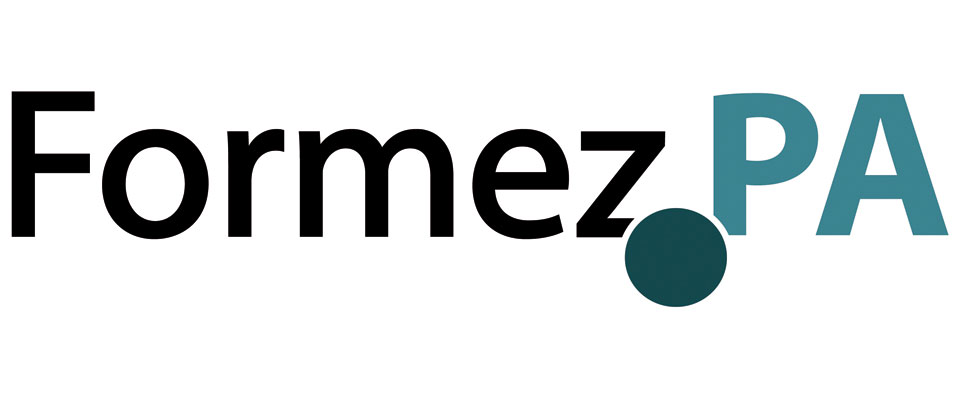 La rilevanza del monitoraggio ai fini della certificazione della spesa
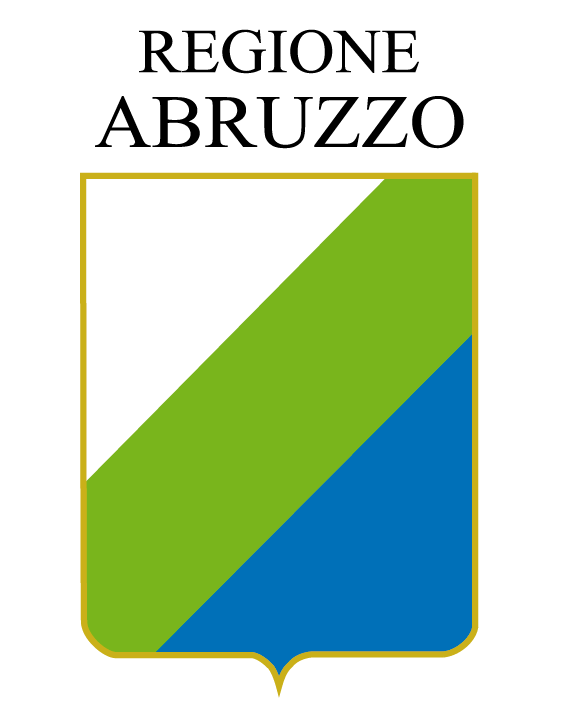 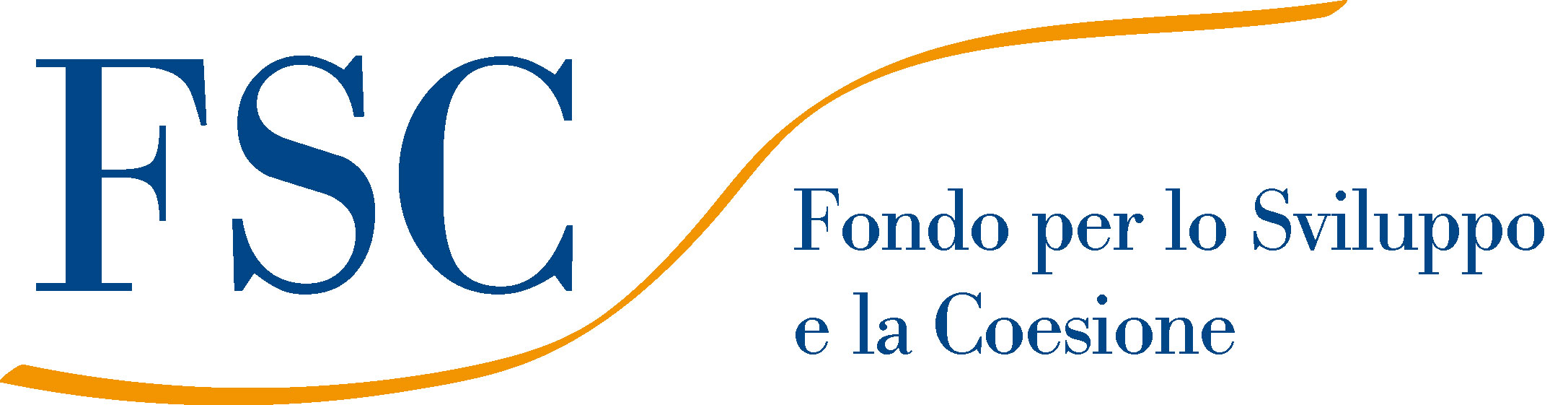 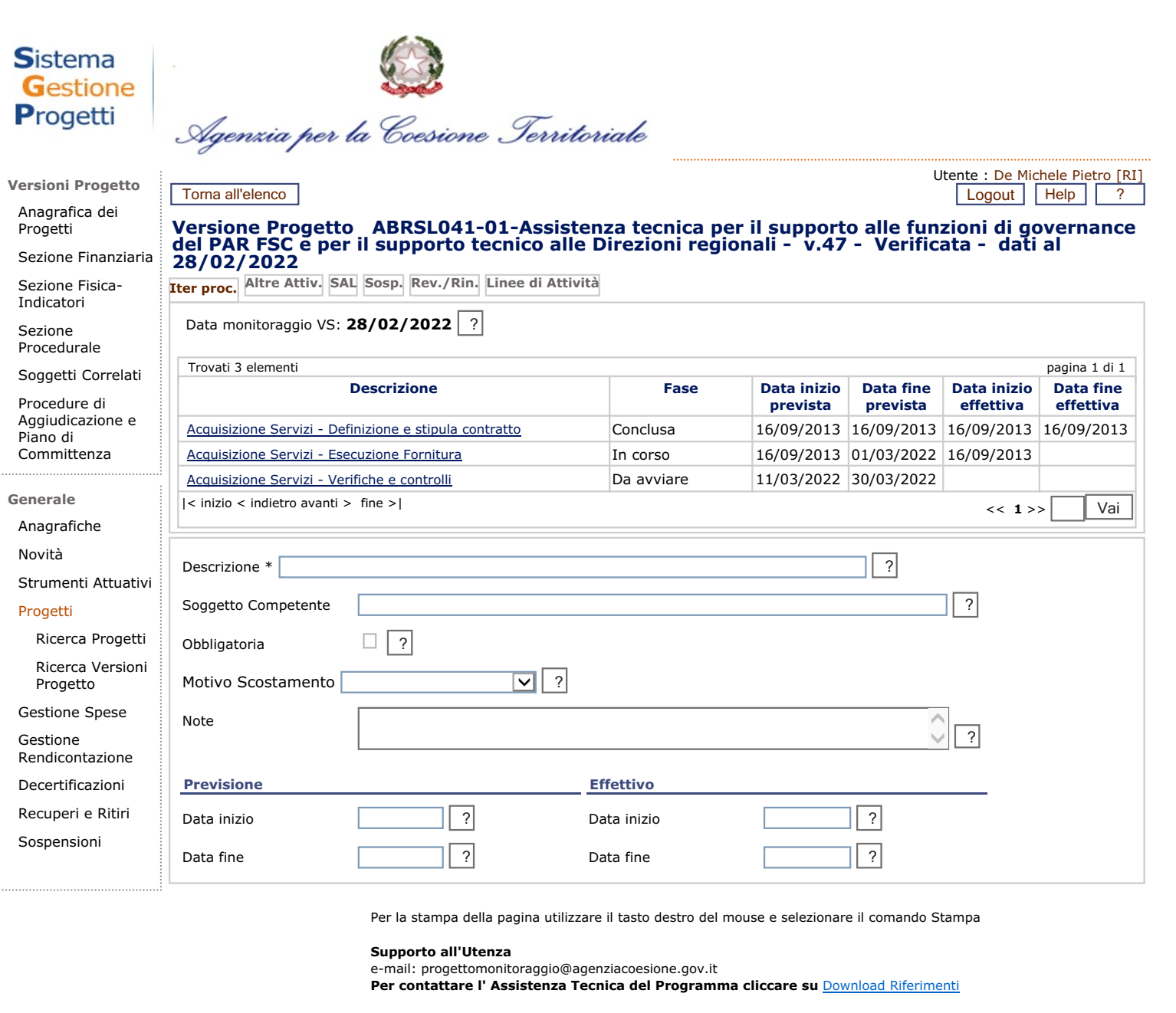 Indice del Percorso di affiancamento
La Pista di controllo
Sezione di monitoraggio procedurale (verifica allineamento dati iter procedurale);
Relatore
Pietro De Michele
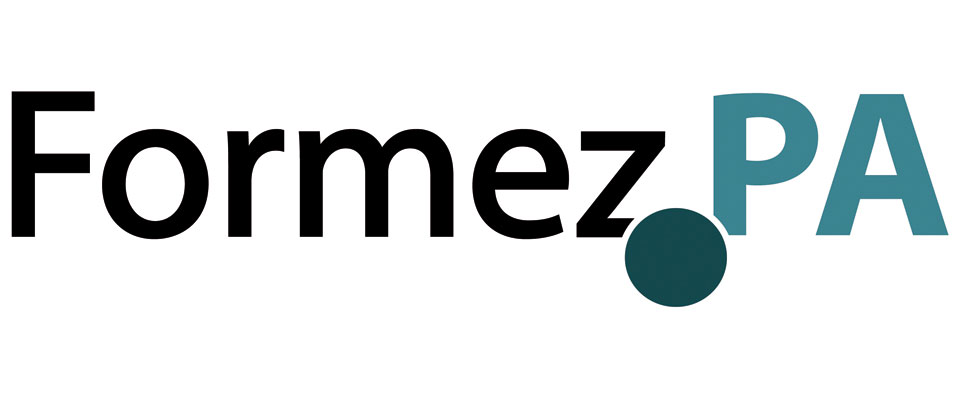 L’Attestazione di Spesa
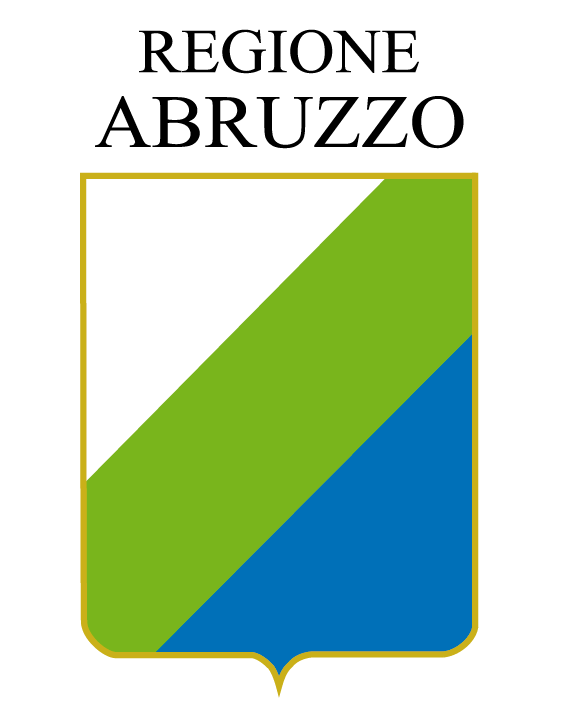 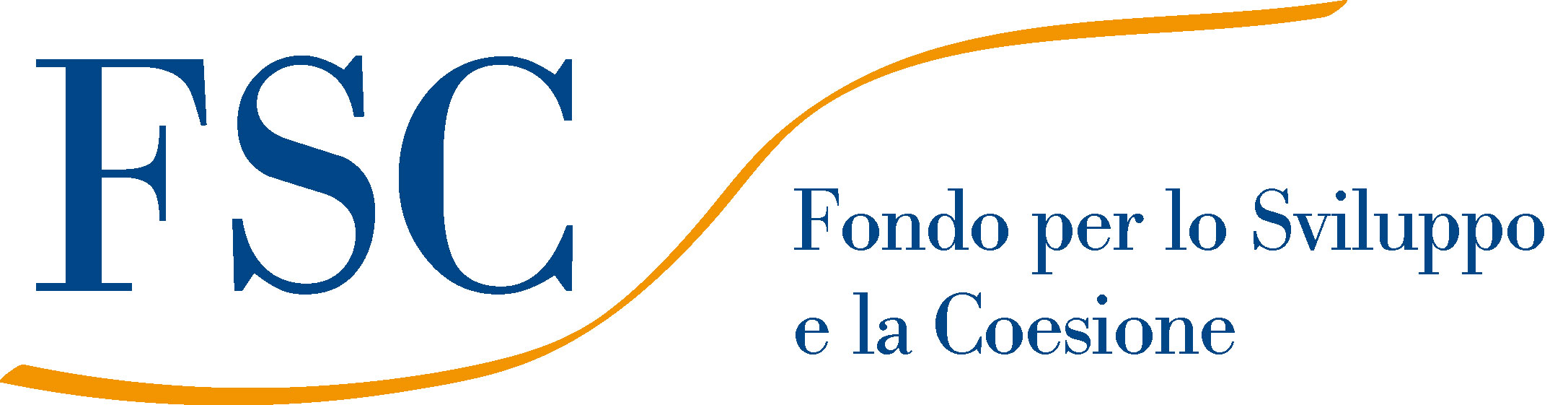 Dizionario degli acronimi
RdL: Responsabile di Linea
RUA: Responsabile Unico di Attuazione
RUAP: Responsabile Unico di Attuazione del Programma
OdP: Organismo di Programmazione (e Attuazione del Programma)
OdC: Organismo di Certificazione
SGP: Sistema Gestione Progetti (di monitoraggio)
La Pista di controllo
Relatore
Pietro De Michele
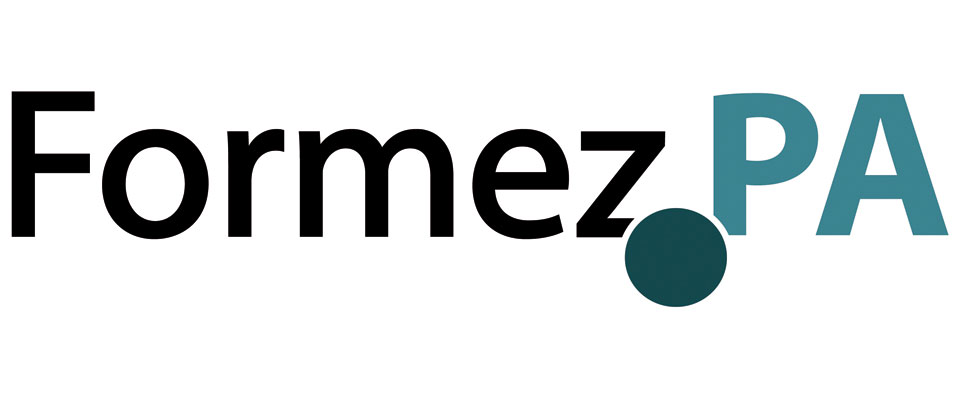 Documentazione
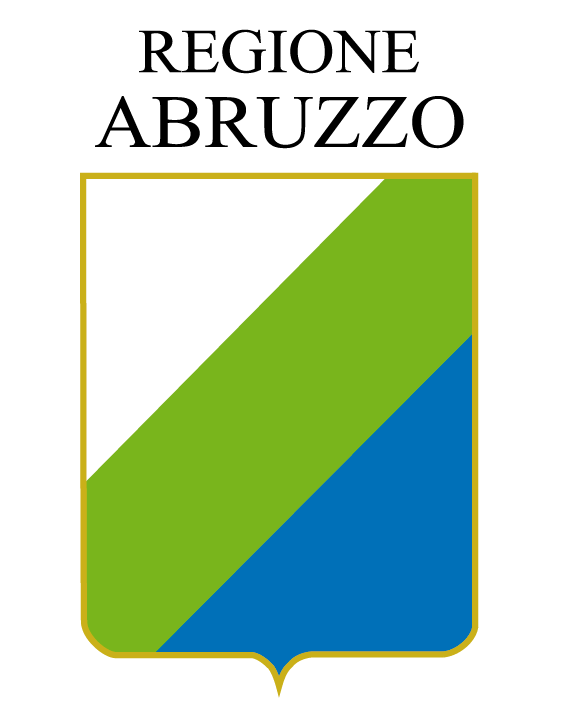 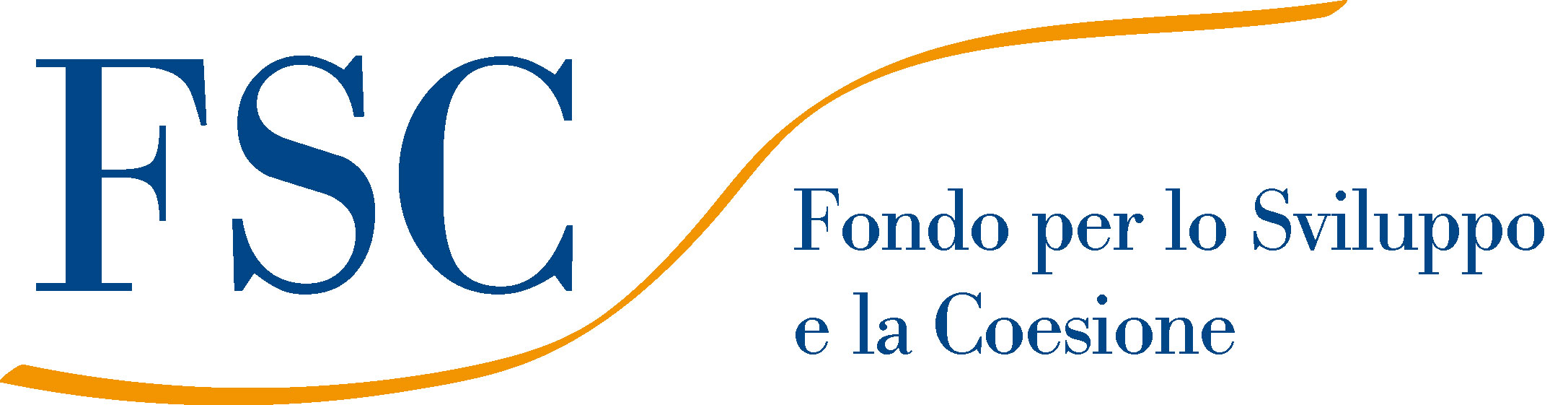 Dove trovare la documentazione di riferimento

FSC (Programmazione 2007-2013)
http://www2.regione.abruzzo.it/xprogrammazione/index.asp  

Patto per il Sud (Programmazione 2014-2020)
https://www.regione.abruzzo.it/content/il-patto-il-sud
La Pista di controllo
Relatore
Pietro De Michele
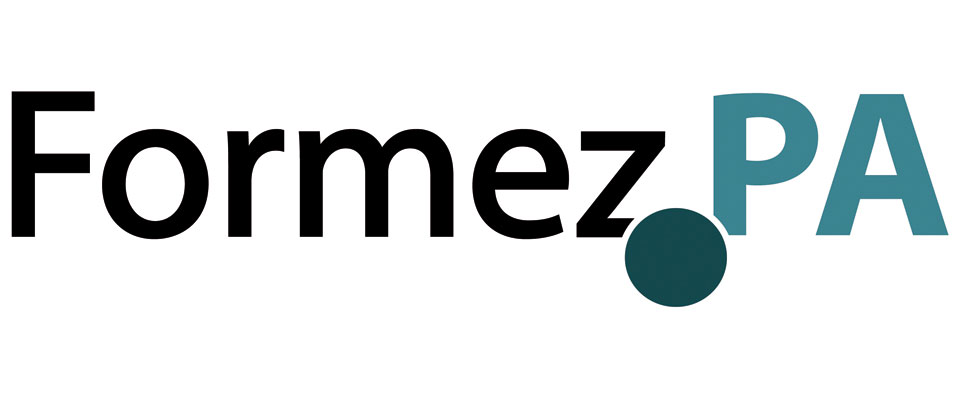 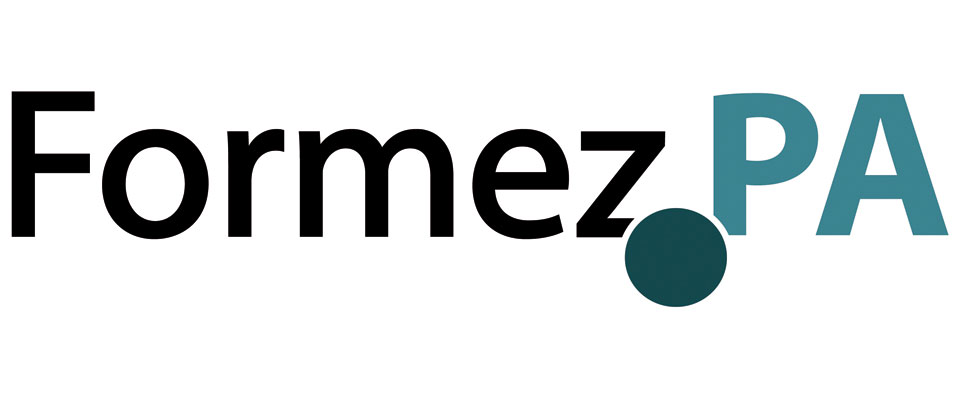 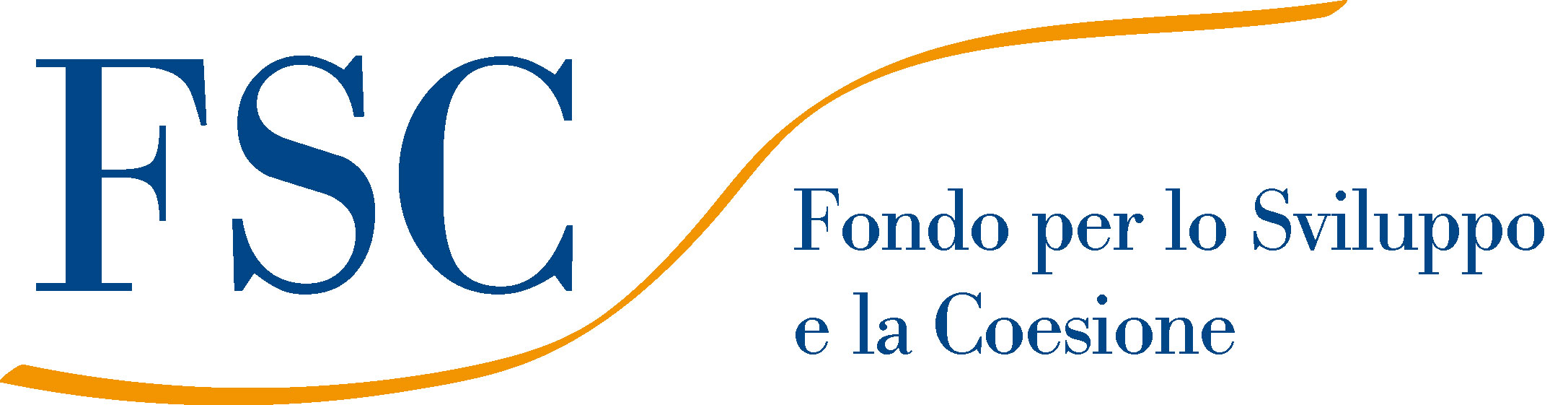 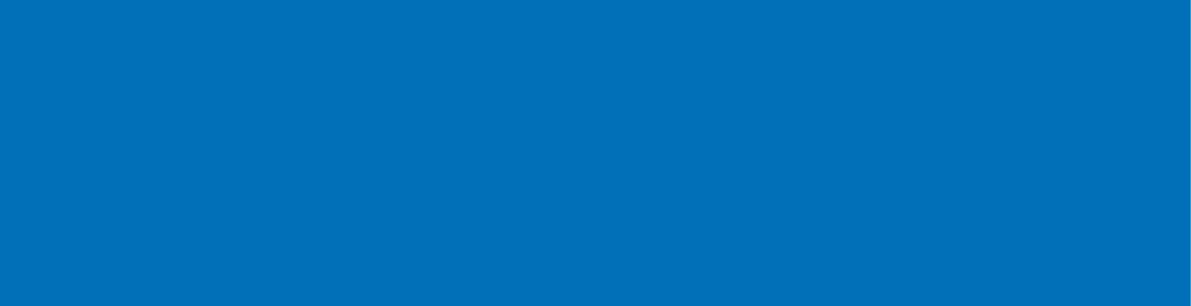 Progetto ASSISTE Abruzzo
Assistenza Tecnica alla Regione Abruzzo sul Fondo di Sviluppo e Coesione


GRAZIE PER L’ATTENZIONE
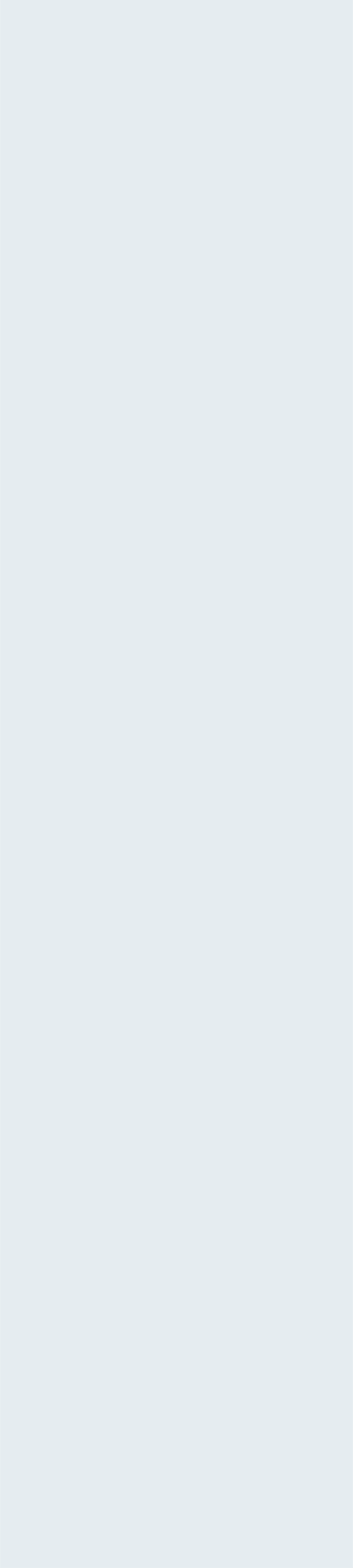 2 giornata      ■      mercoledì 13/04/2022      ■      ore 9,30/11,30